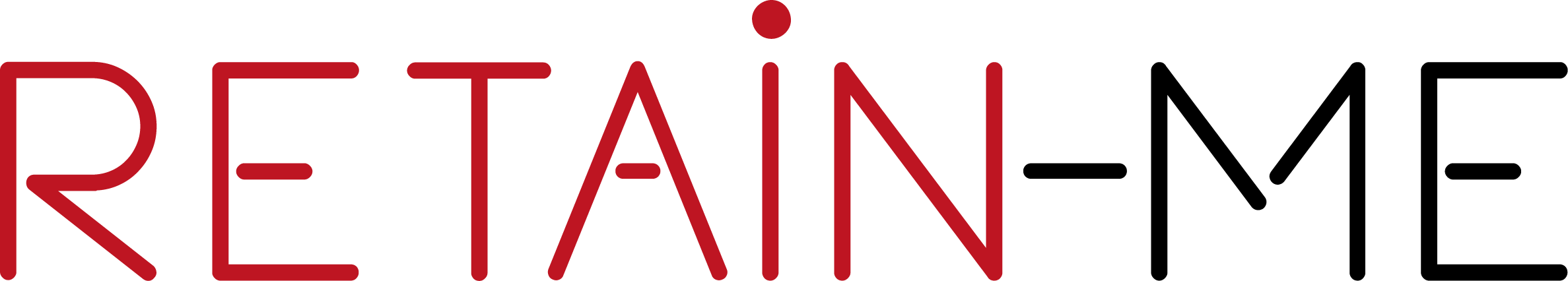 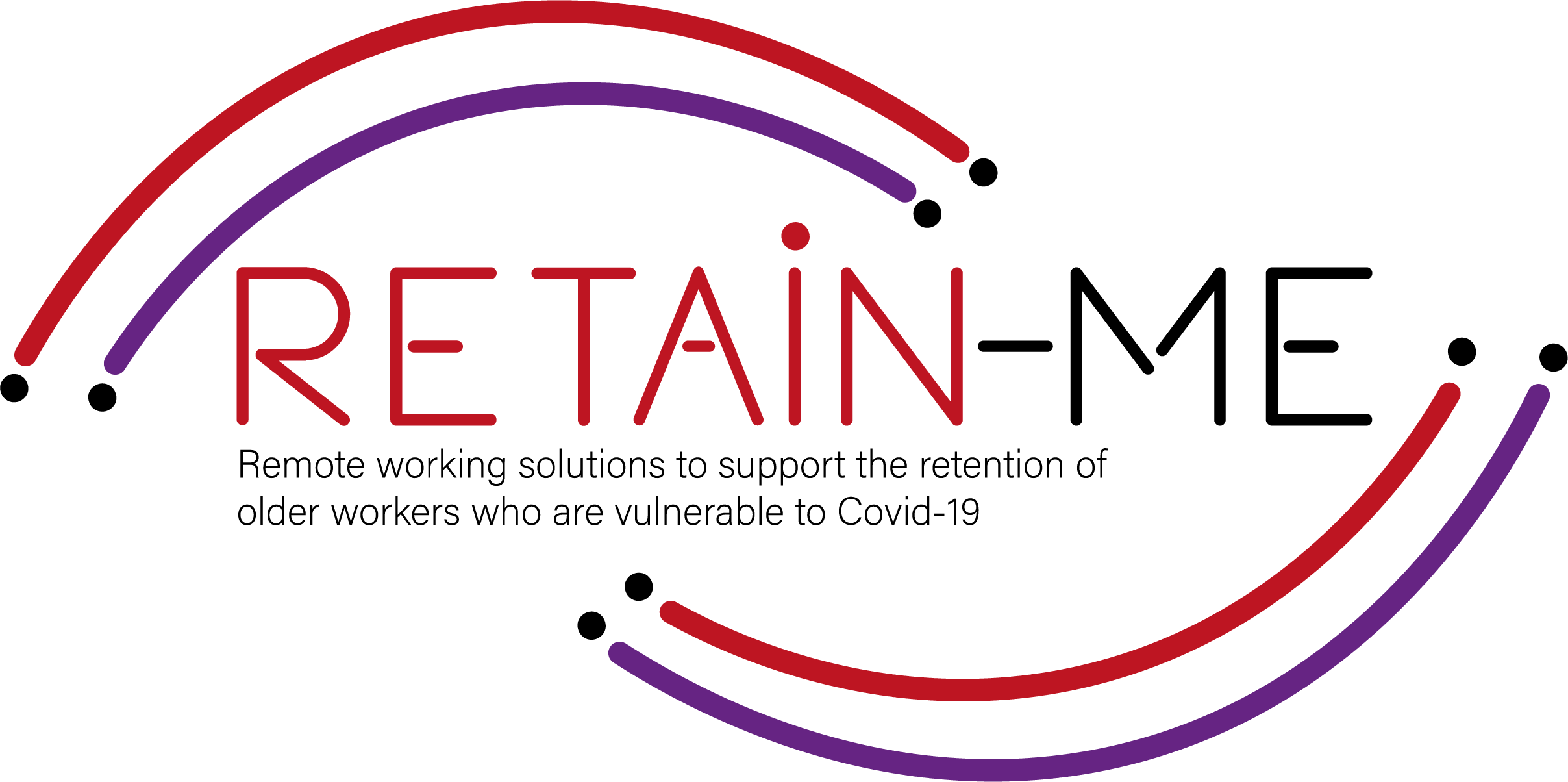 Como melhorar a digitização pessoal e a sua posição de trabalho
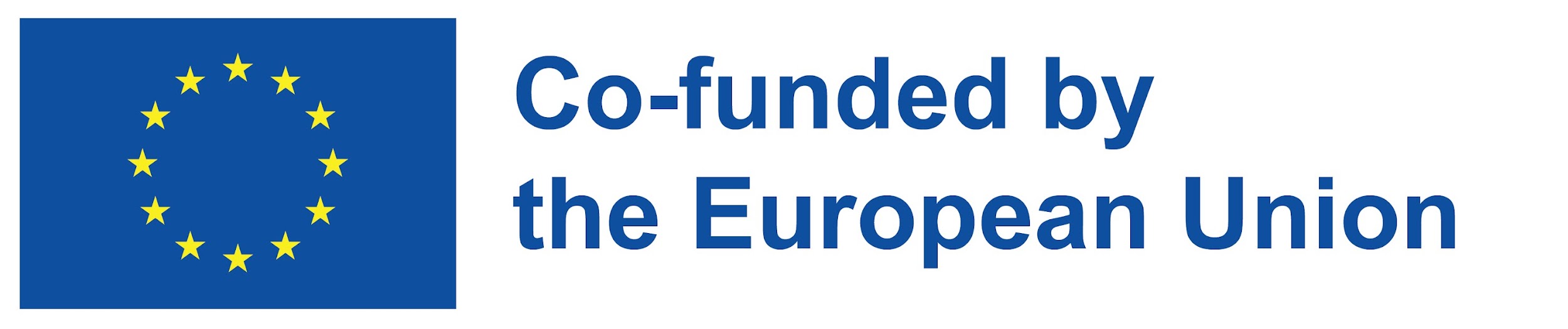 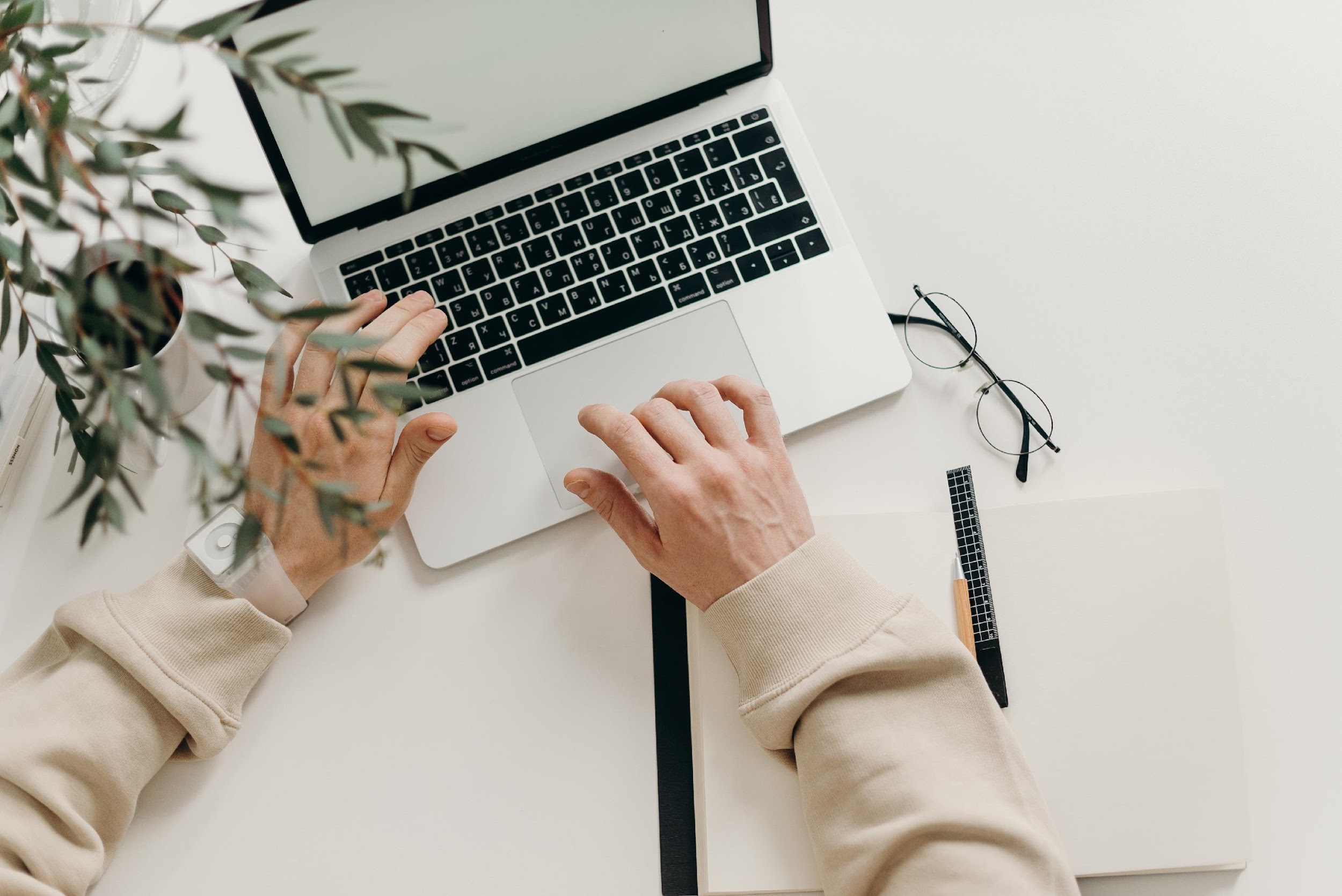 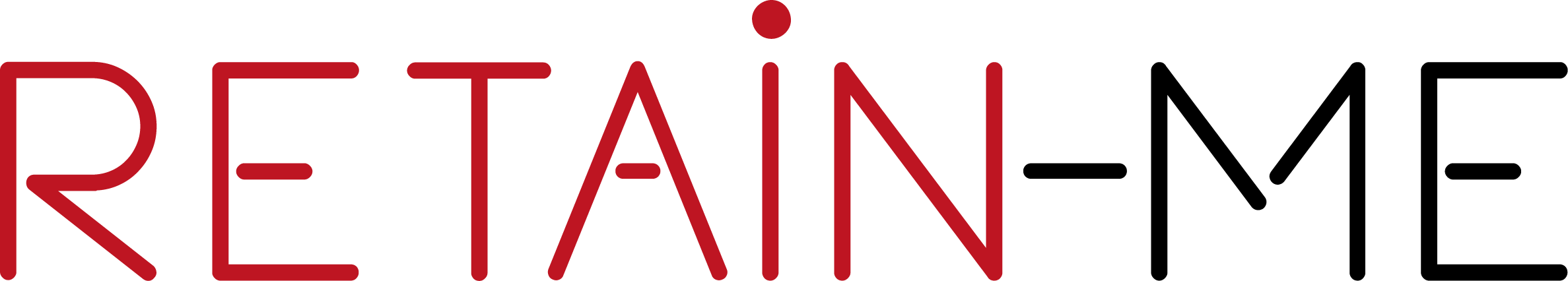 ACTIVIDADE 1
O papel da digitização na nossa vida pessoal
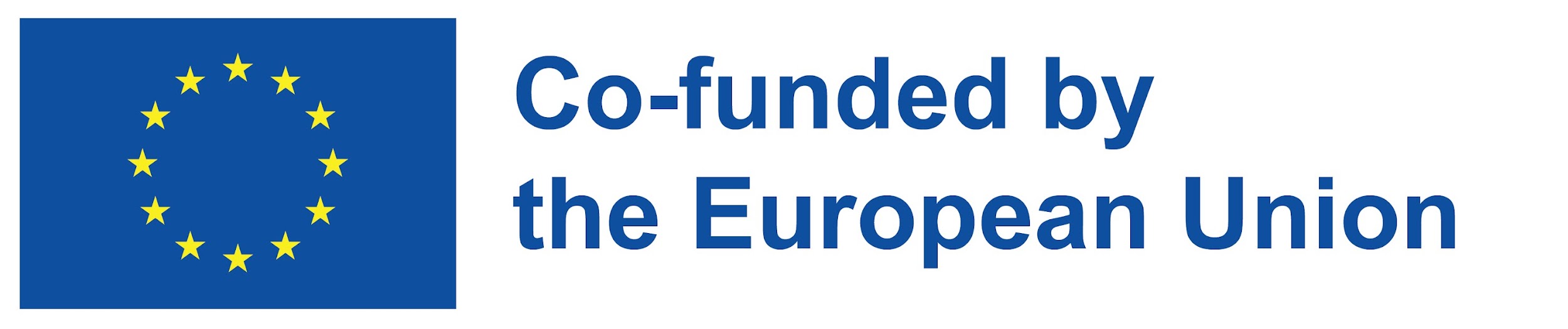 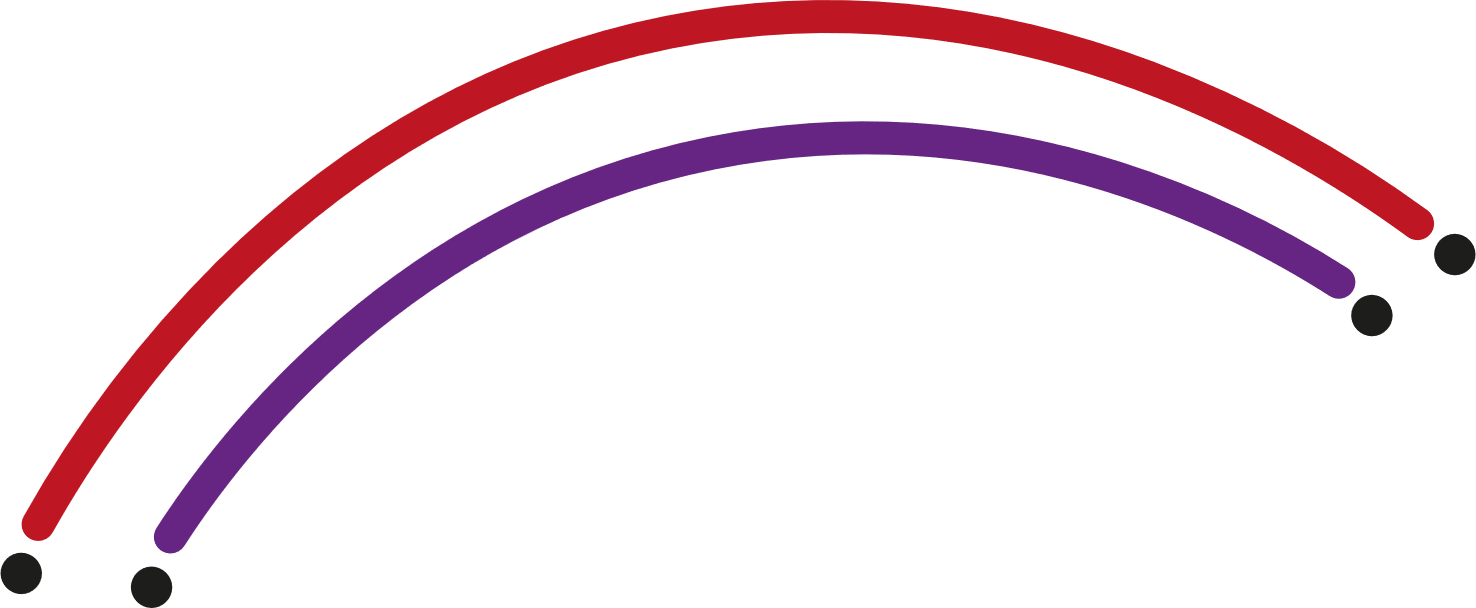 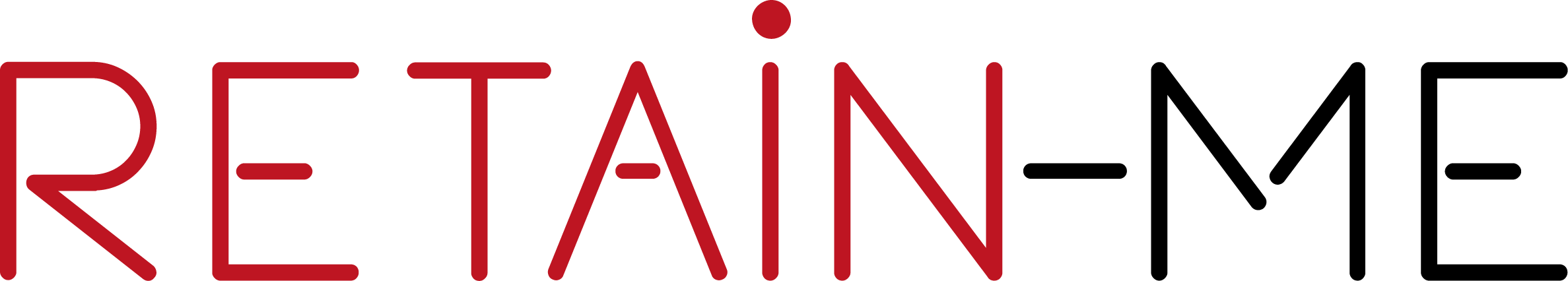 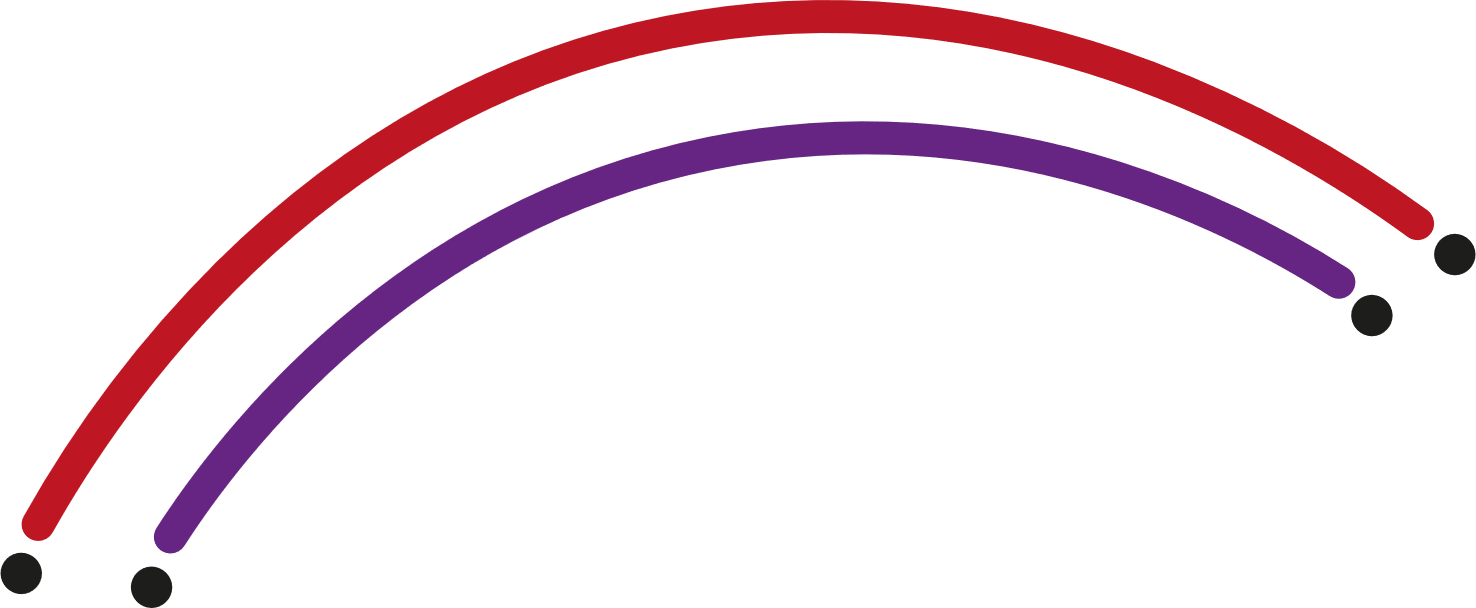 A digitização na nossa vida pessoal
Como é que a digitização está a afetar 
a nossa vida pessoal?
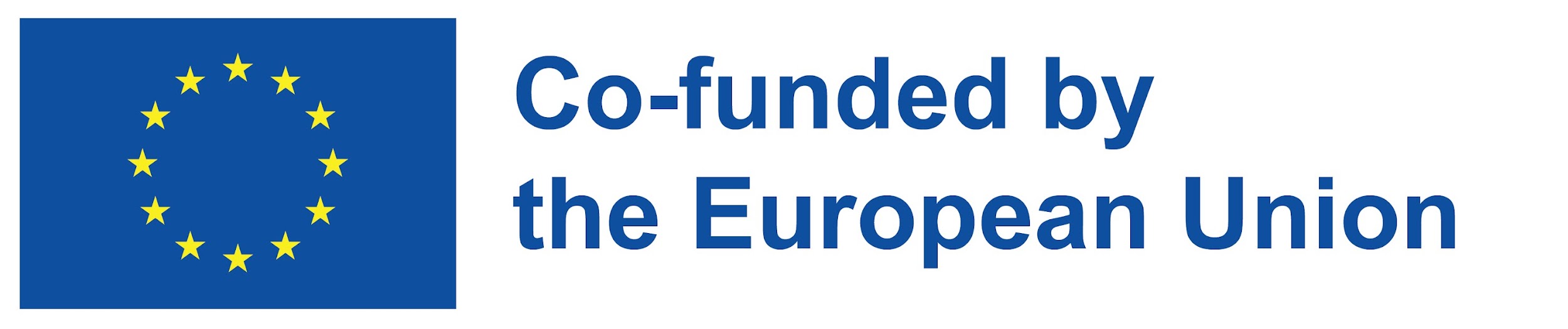 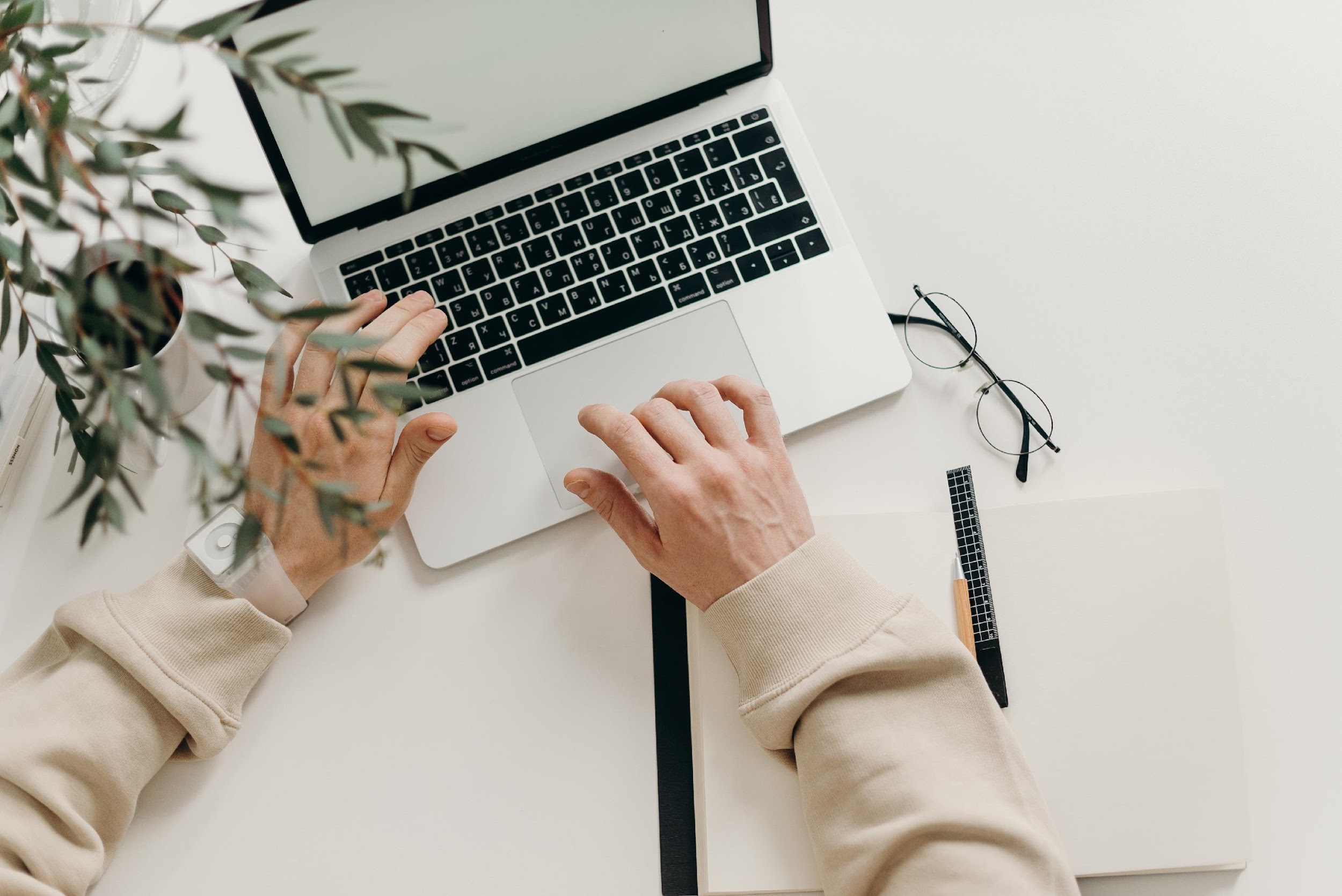 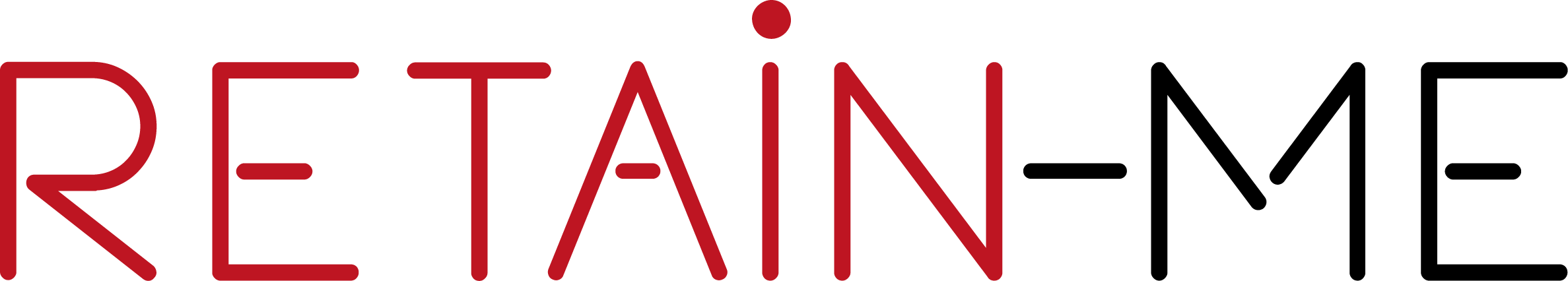 ACTIVIDADE 2
O papel da digitização na nossa vida profissional
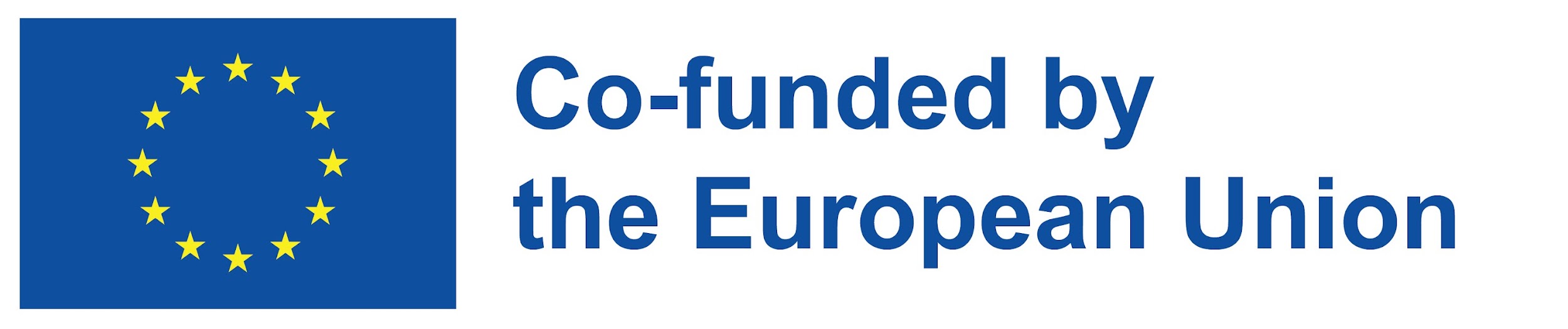 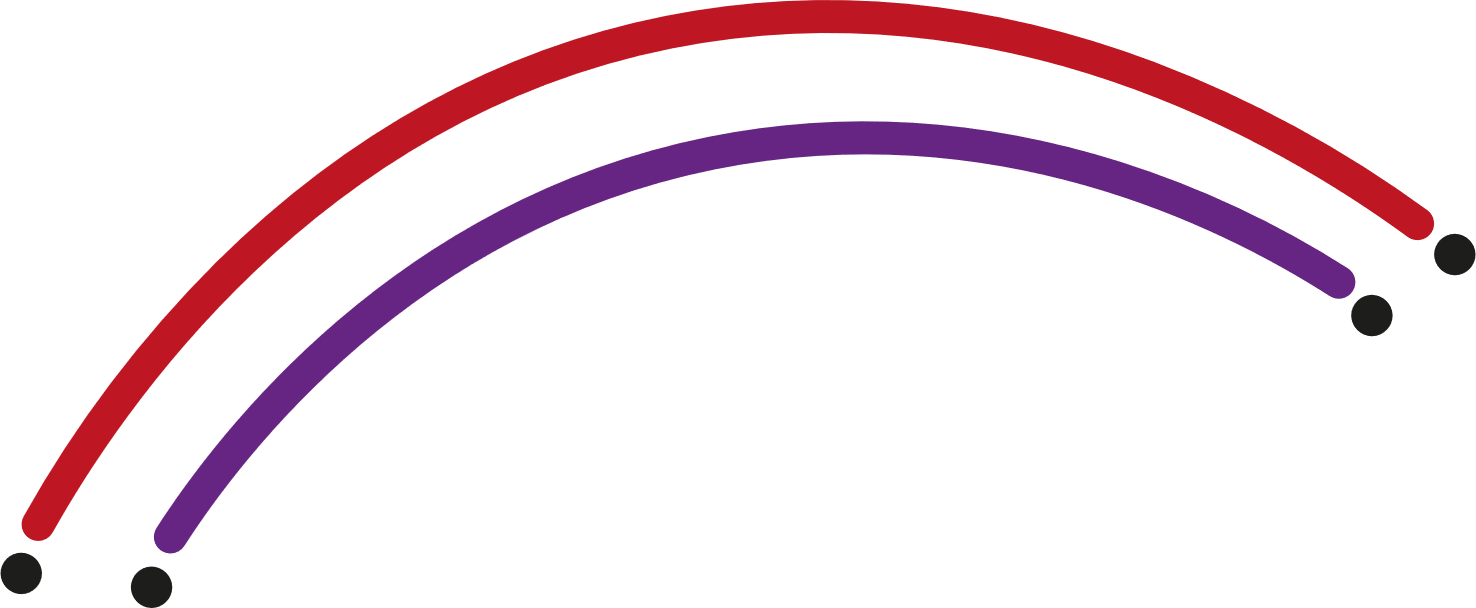 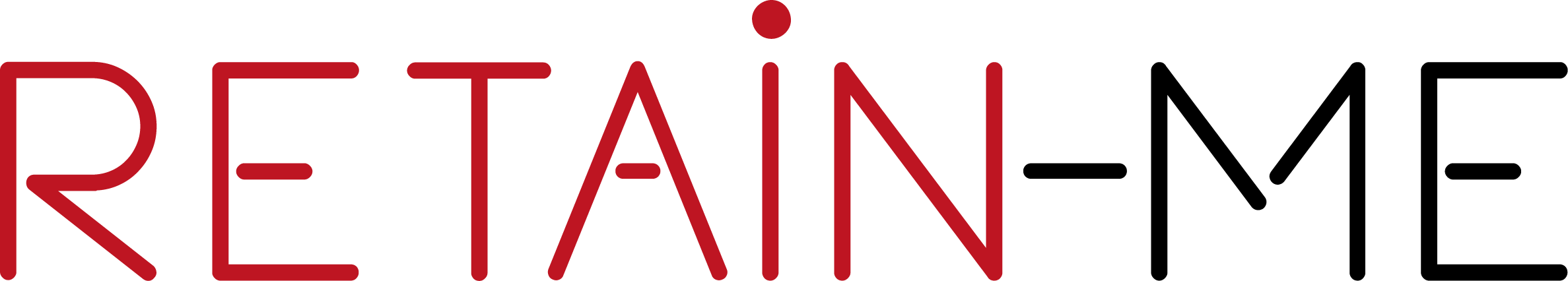 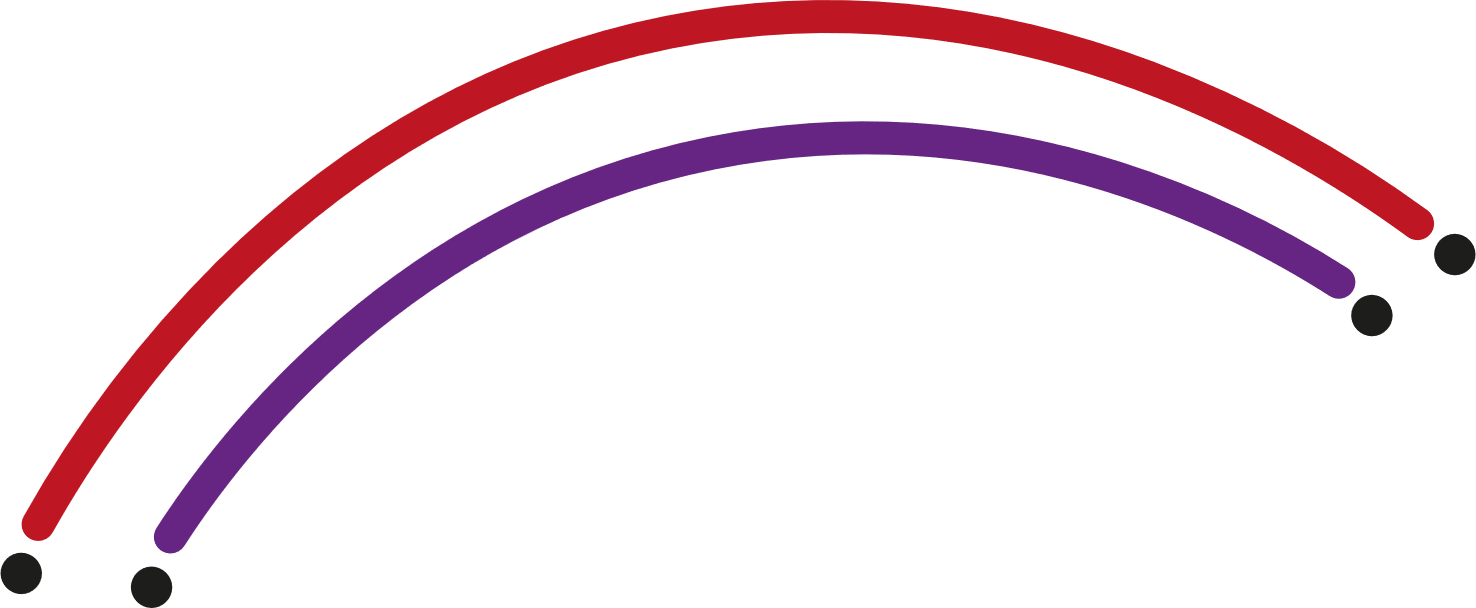 Importância da digitização na nossa vida pessoal e profissional
Há muitos aspectos do trabalho transformado digitalmente que podem ser considerados verdadeiramente fantásticos: maior mobilidade, menor necessidade de um espaço de trabalho dedicado, maior produtividade graças às novas ferramentas, etc.!
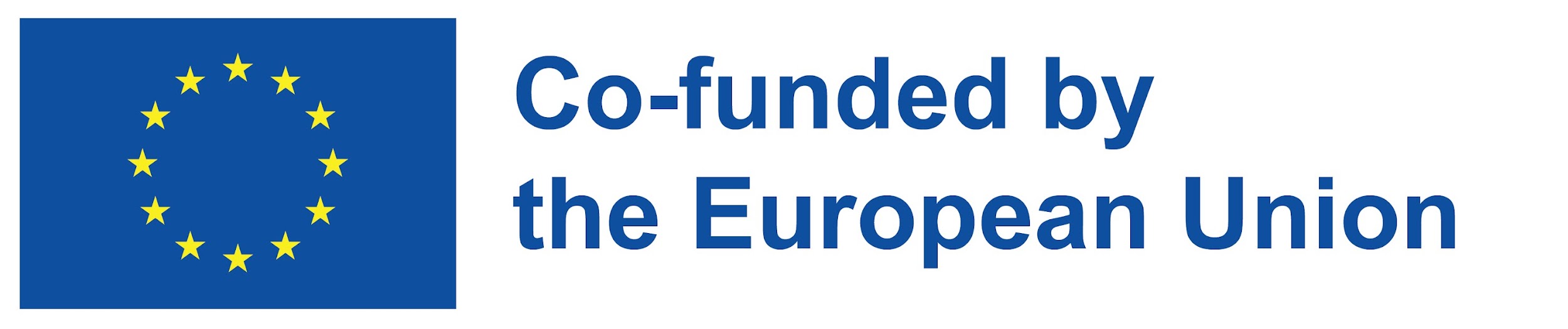 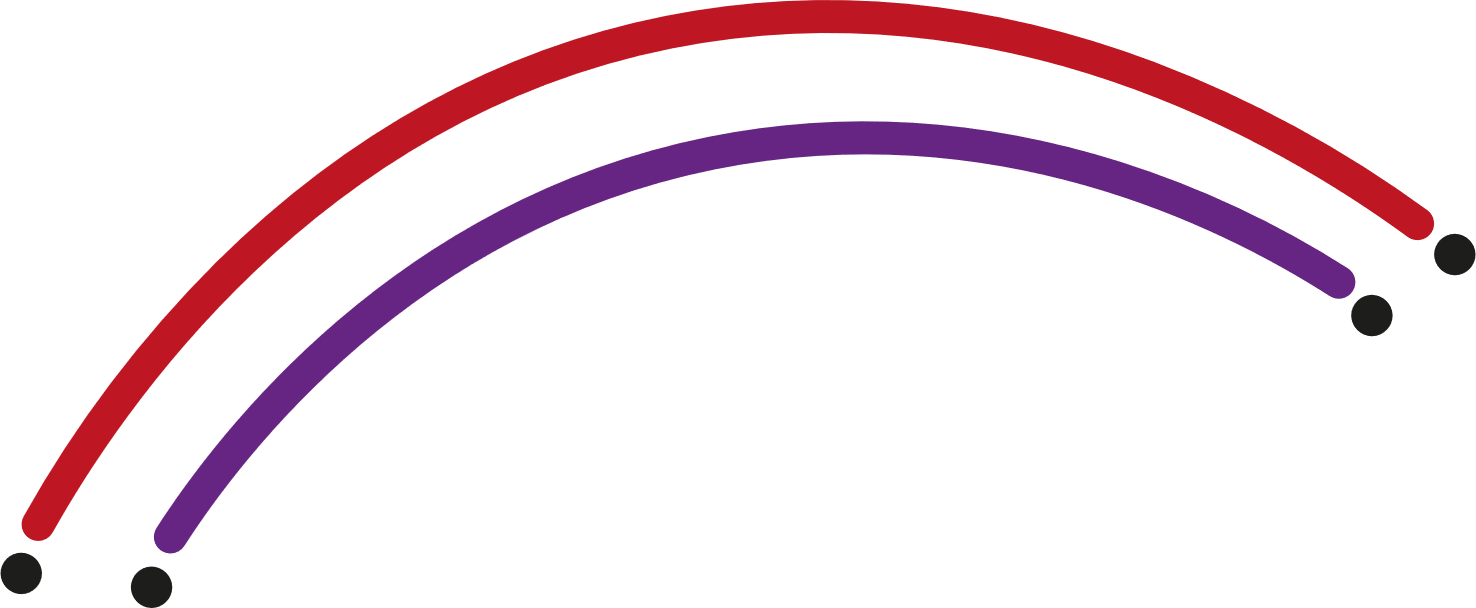 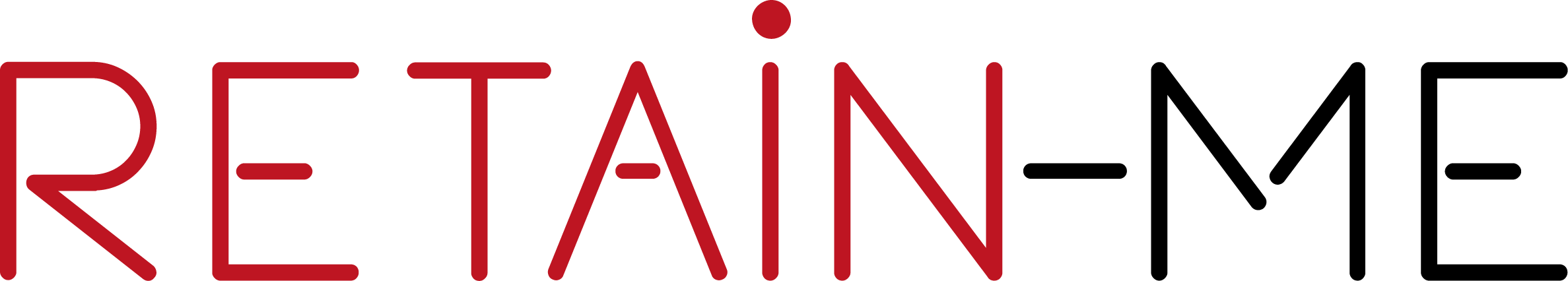 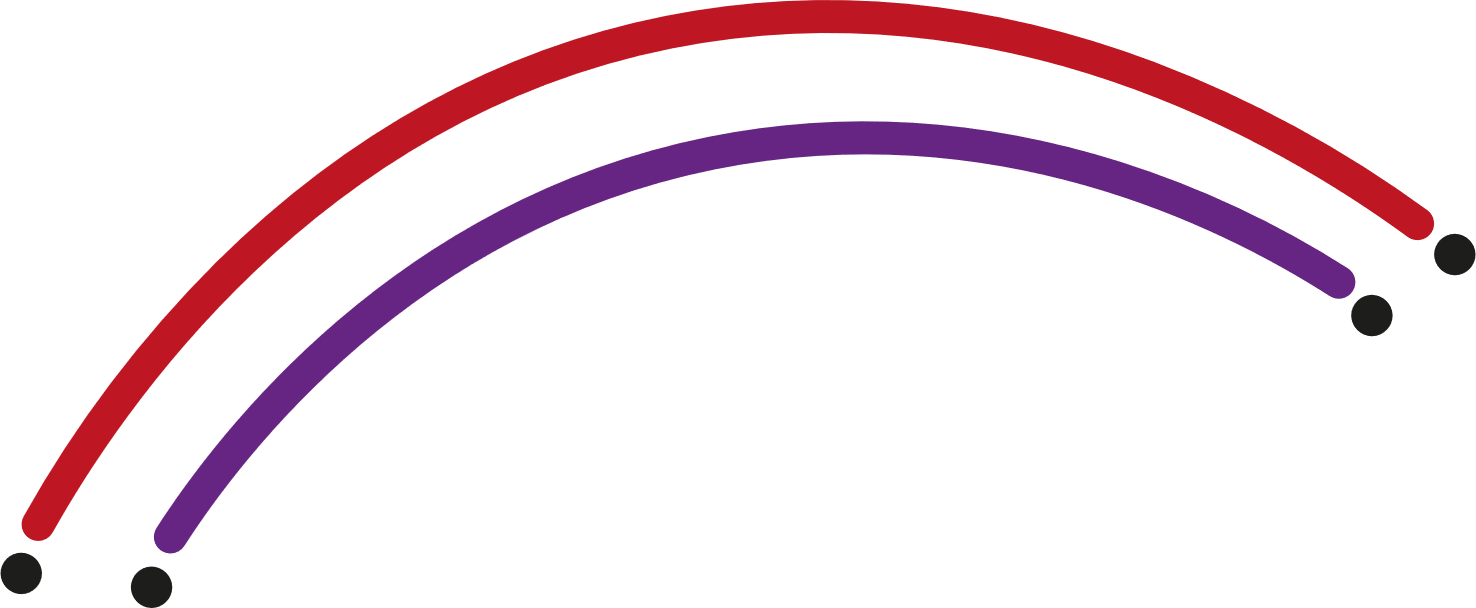 Importância da digitização na nossa vida pessoal 
e profissional
A digitização melhorou a flexibilidade tanto para os trabalhadores como para os empregadores, aumentando a produtividade e permitindo uma maior integração da vida profissional e familiar. 

Embora os computadores portáteis e de secretária continuem a ser os mais utilizados, os dispositivos móveis estão a "ganhar a corrida", provocando uma grande mudança na utilização que as pessoas fazem dos meios digitais em casa e no trabalho.
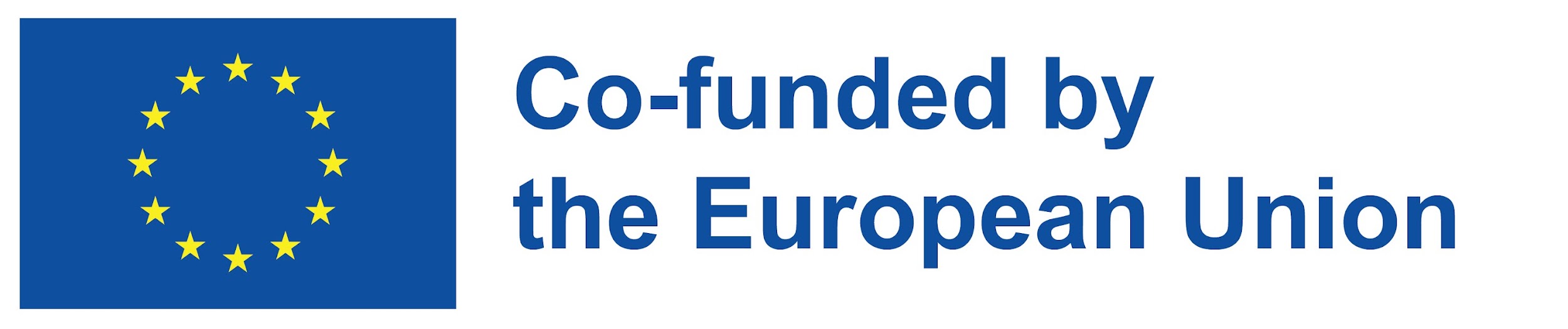 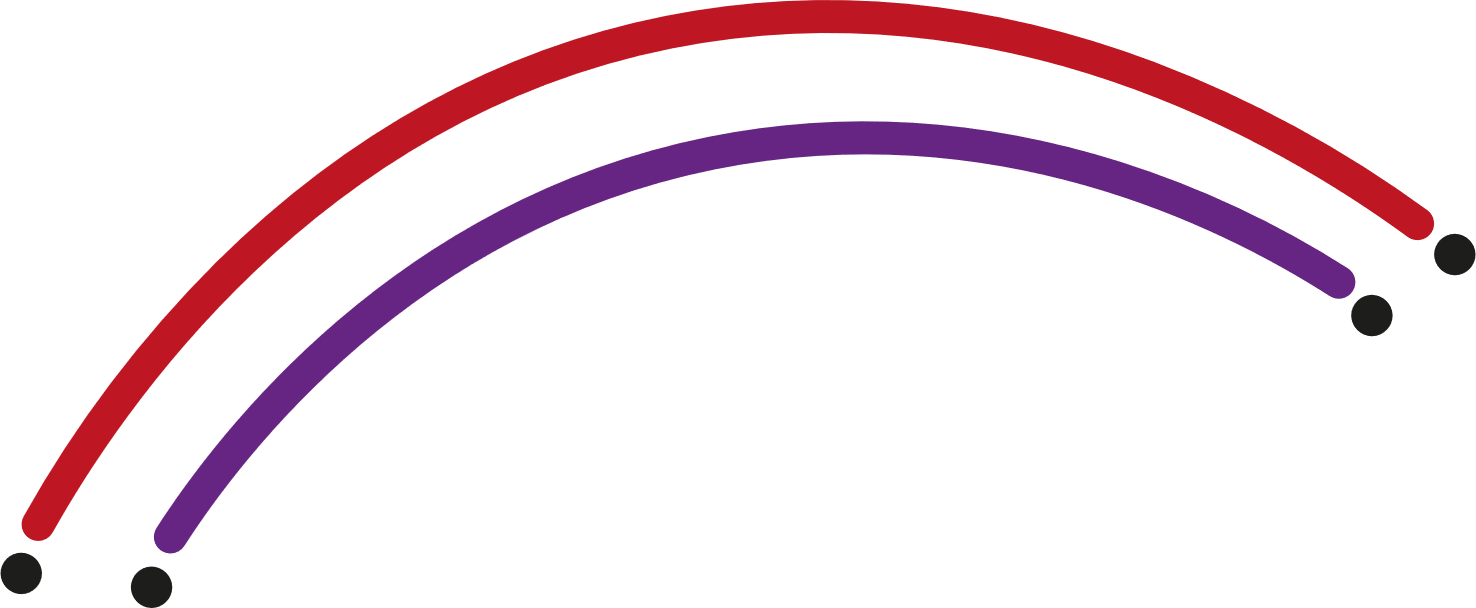 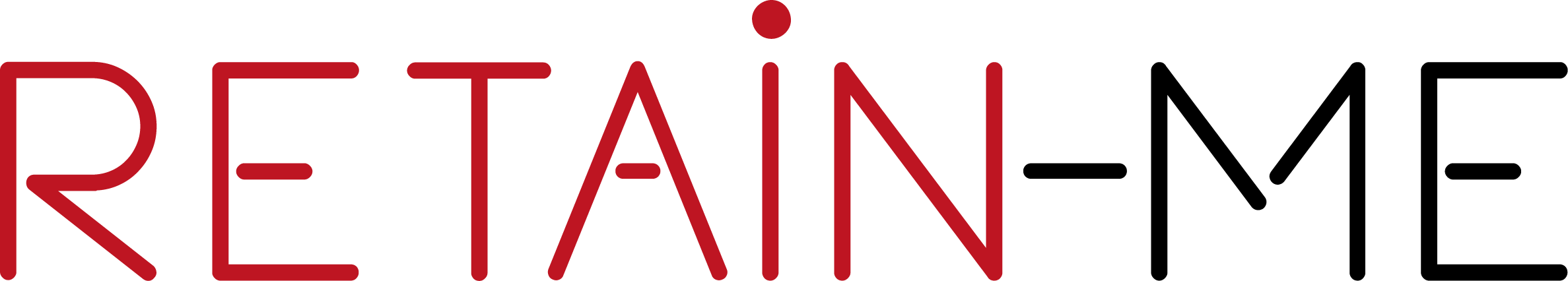 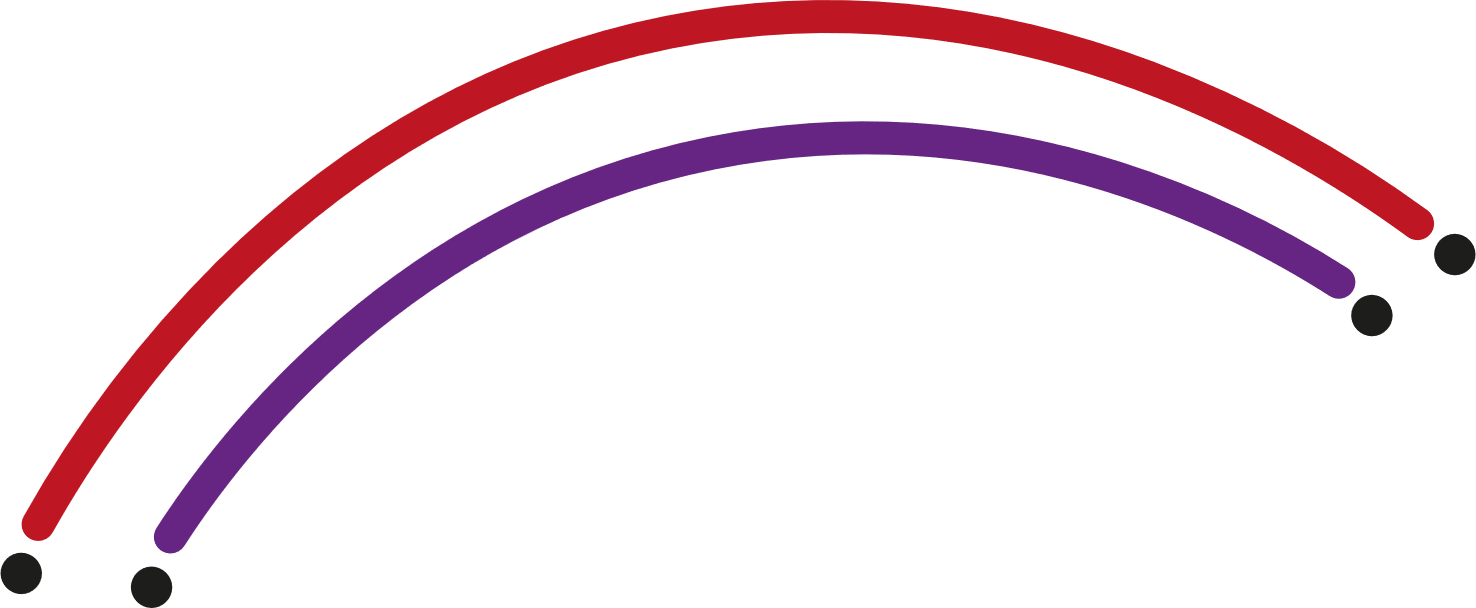 Importância da digitização no nossa vida pessoal
 e profissional
O tempo de ligação online está a aumentar, com as pessoas a procurarem informações ou a satisfazerem as suas necessidades sociais e de entretenimento. 

A participação nos meios de comunicação digitais por razões privadas e profissionais está a aumentar constantemente na vida e nas práticas quotidianas das pessoas, com a digitização a afetar grandemente a vida pessoal e profissional das pessoas.
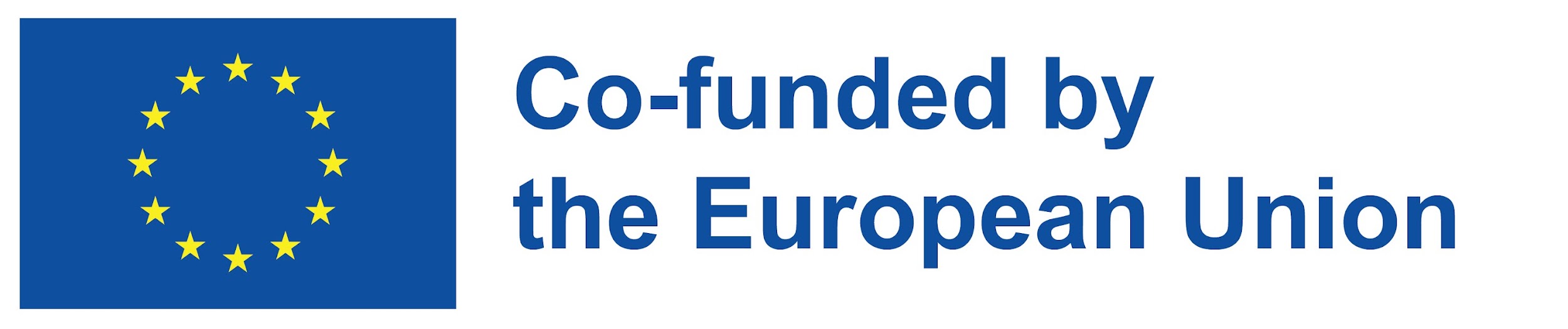 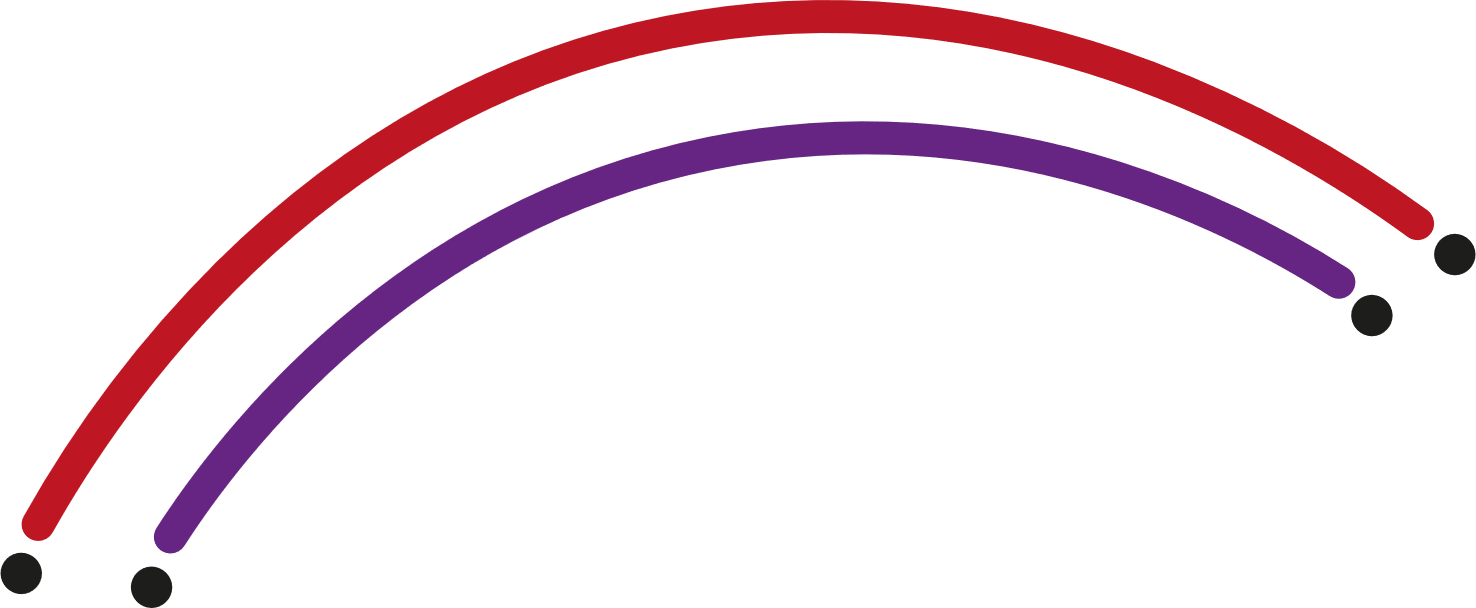 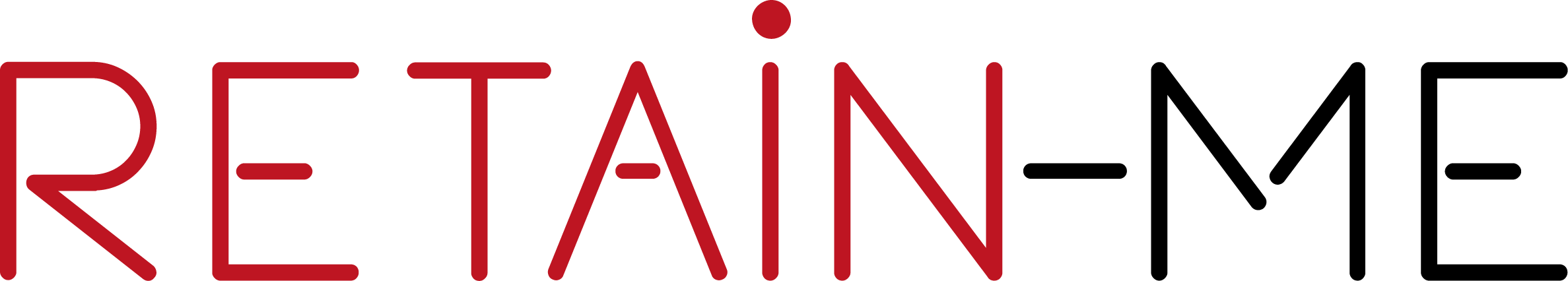 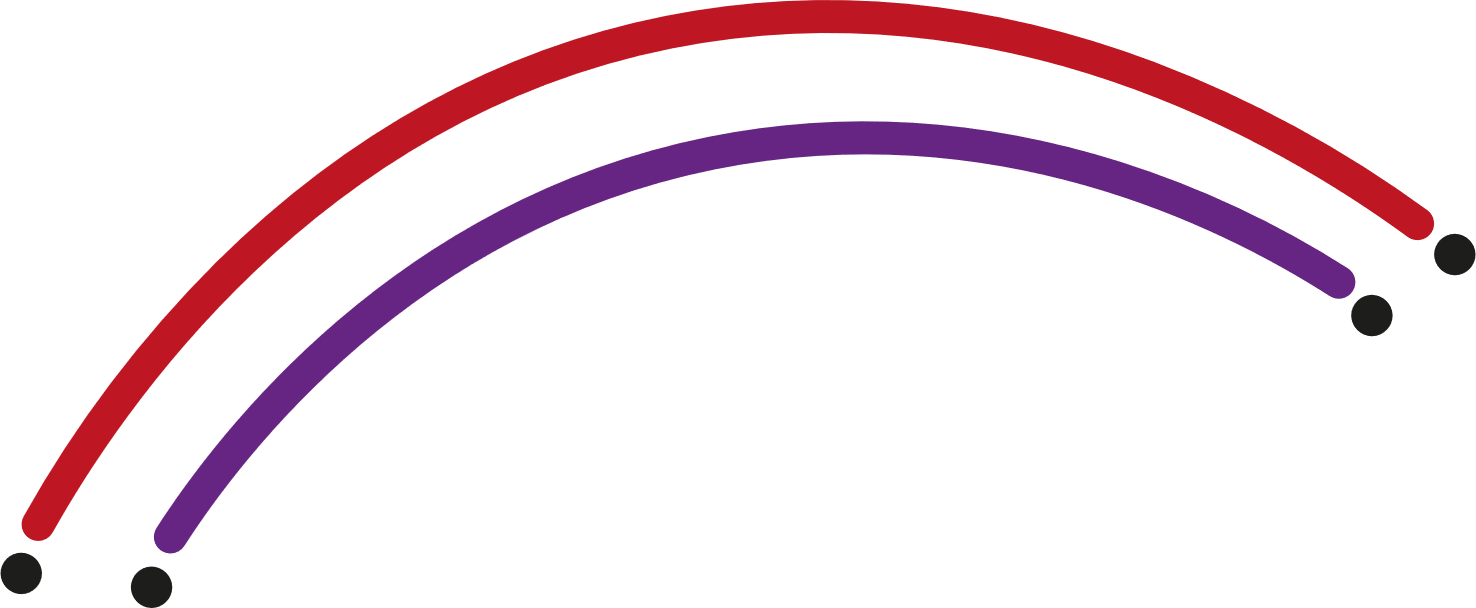 Importância da digitização no nossa vida pessoal
 e profissional
A digitização afecta-nos a todos! Embora experimentemos os benefícios da digitização na nossa vida quotidiana profissional e pessoal, há também aspectos negativos para os quais devemos ser alertados desde os primeiros anos.
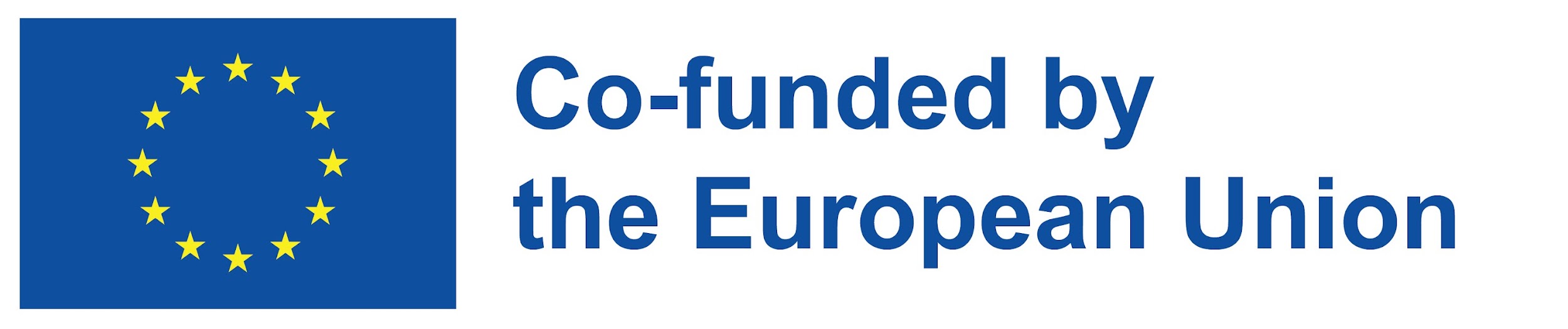 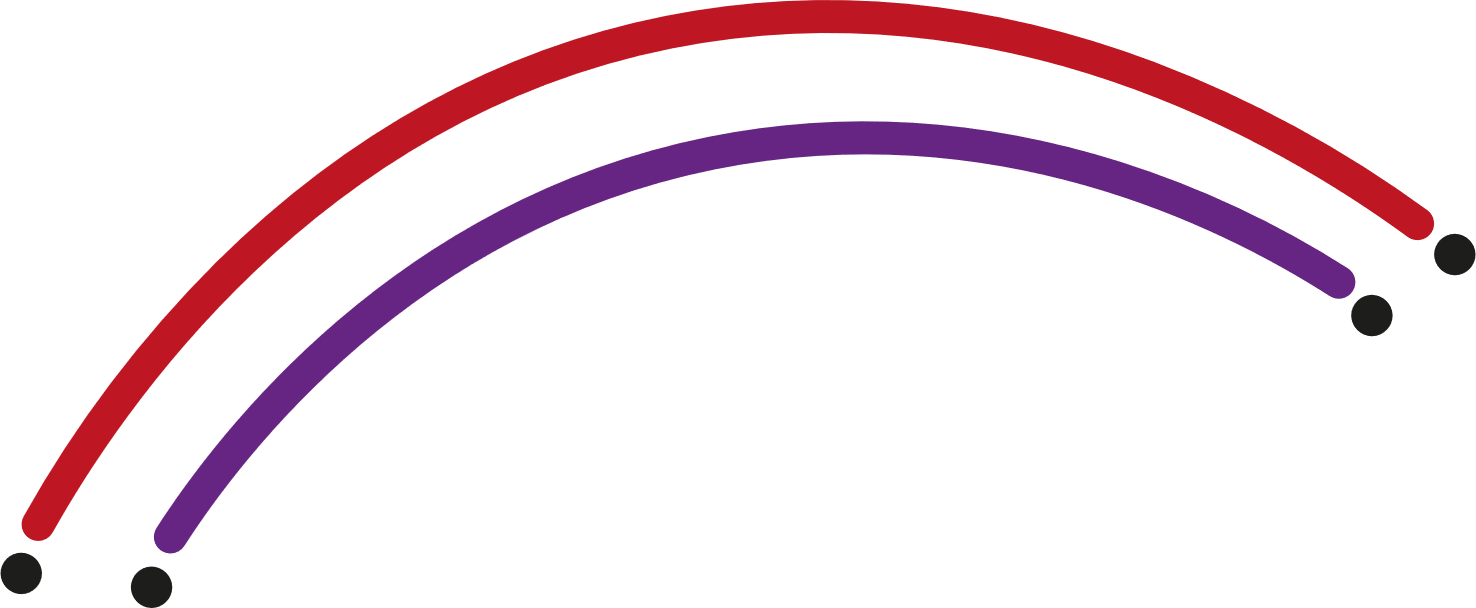 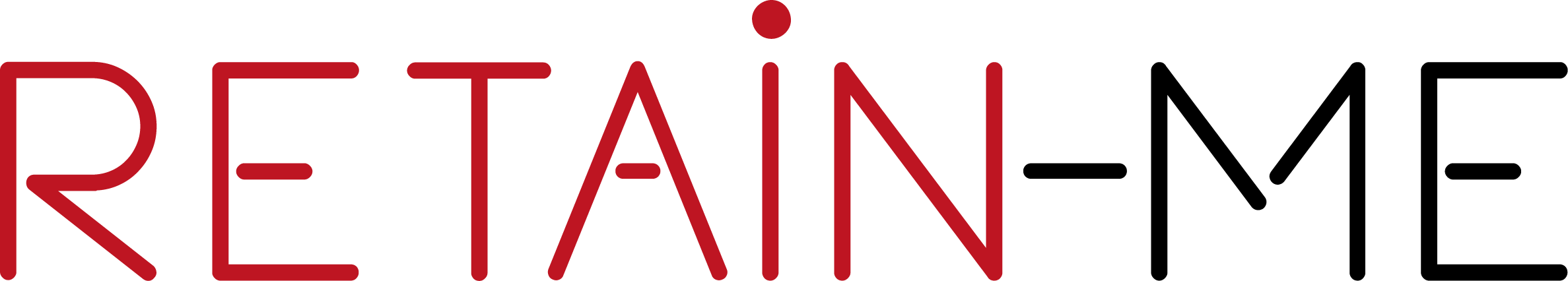 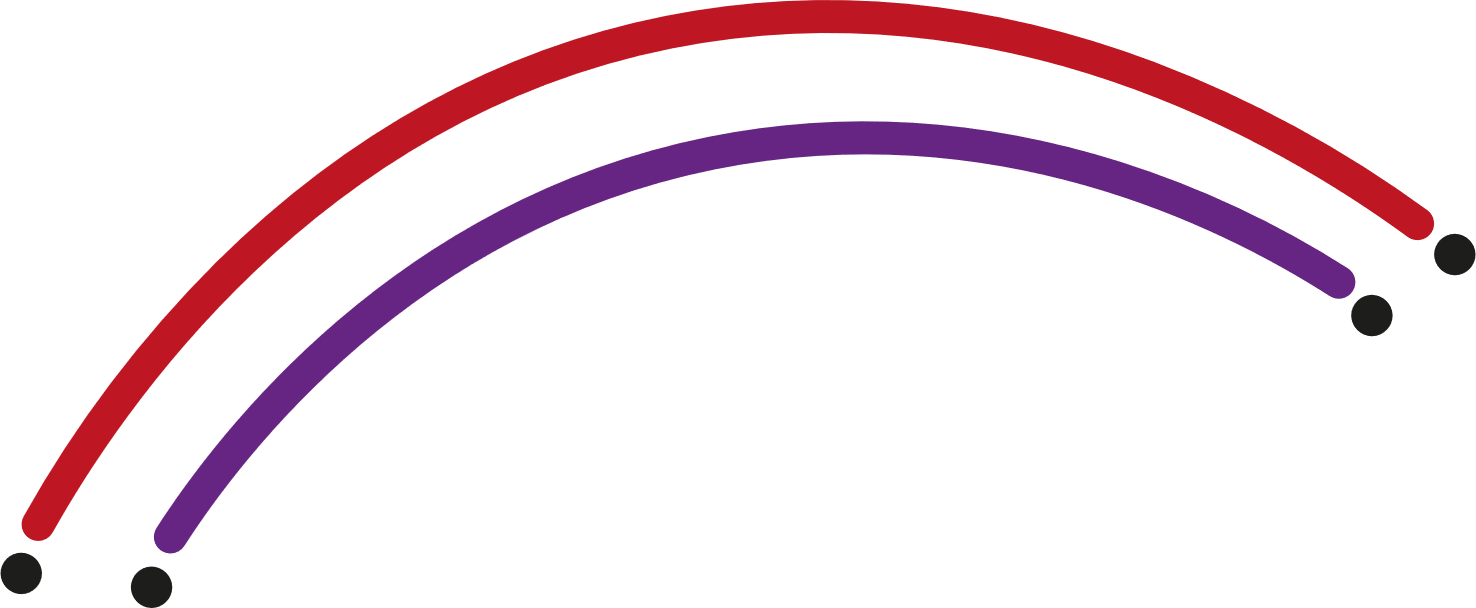 Importância da digitização na nossa vida pessoal e profissional
Há certas atitudes que temos de evitar no contexto da digitização, para envolvermo-nos numa digitização mais significativa e benéfica.
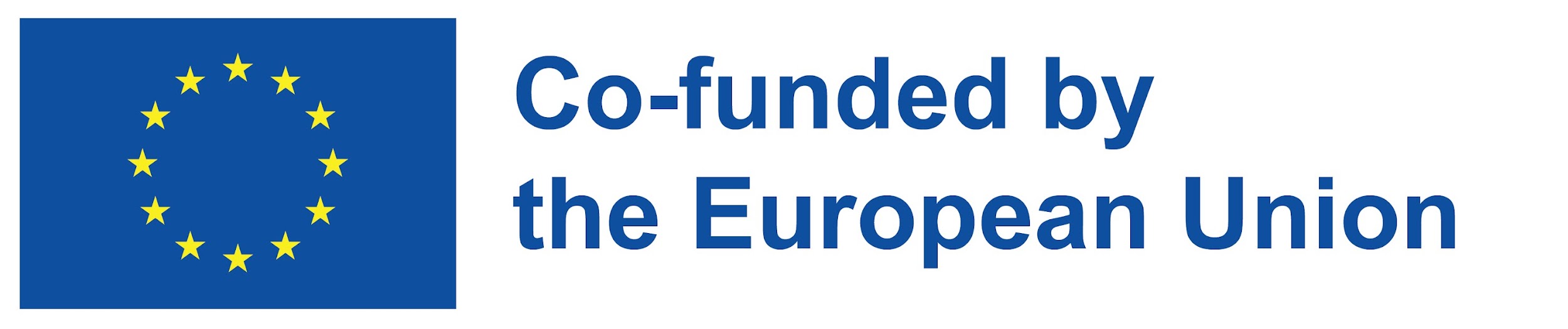 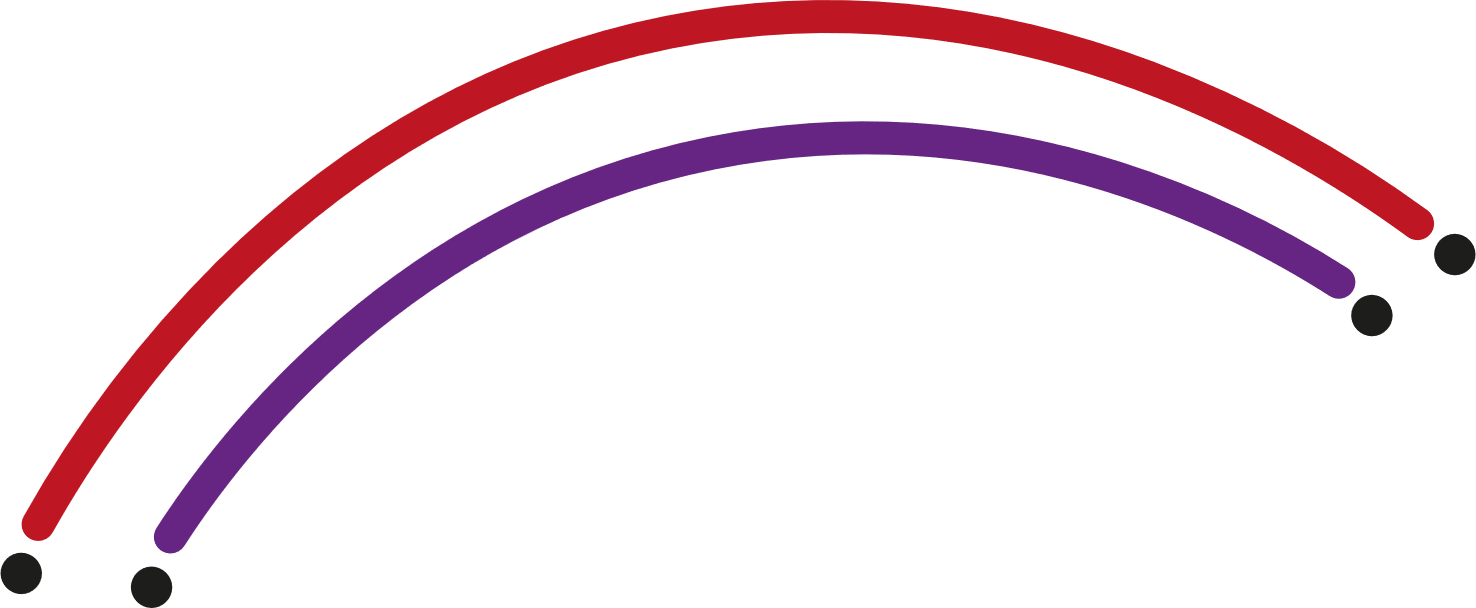 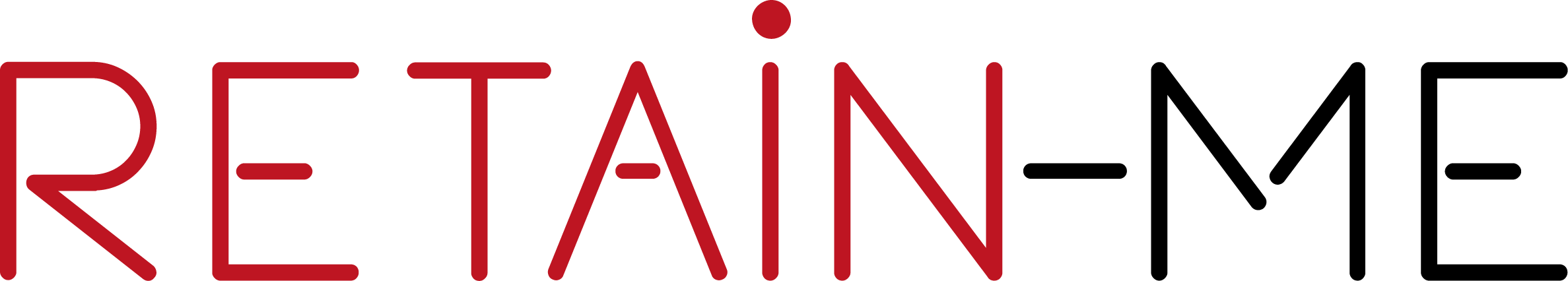 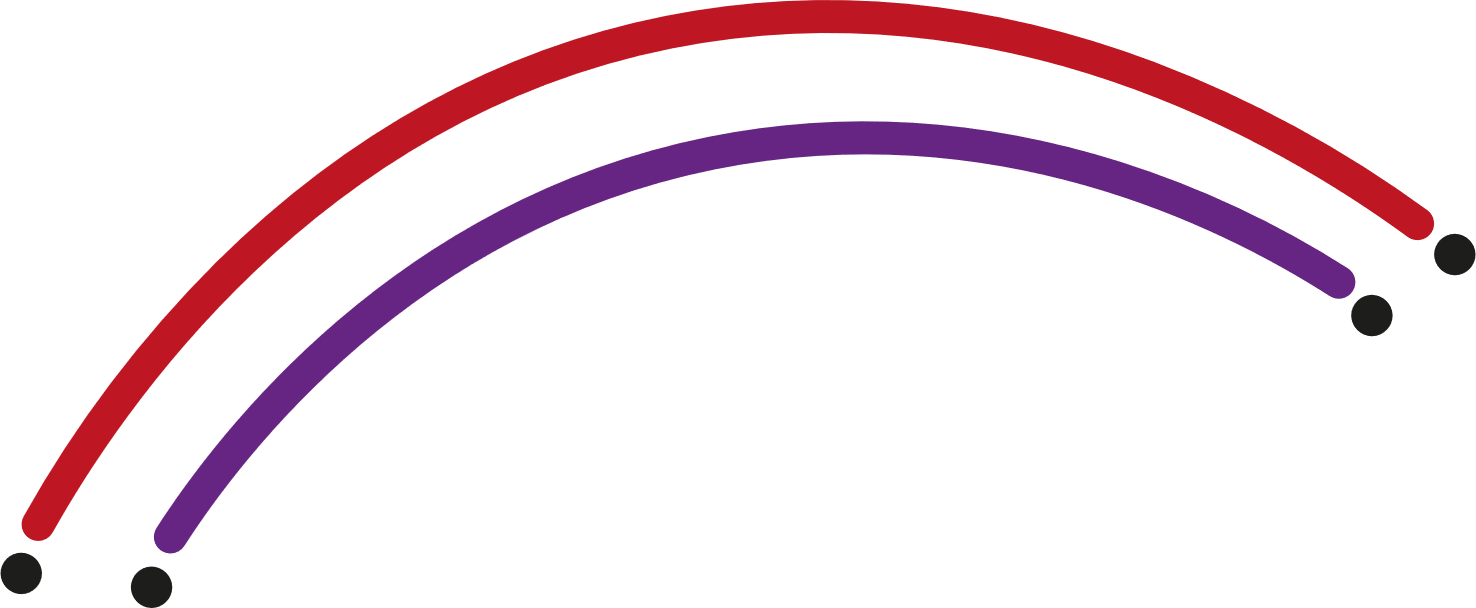 Importância da digitização na nossa vida pessoal e profissional
Reconhecer que a digitização afecta a nossa vida pessoal e profissional é fundamental para tomar decisões mais significativas e benéficas sobre a utilização das oportunidades digitais na nossa vida quotidiana.
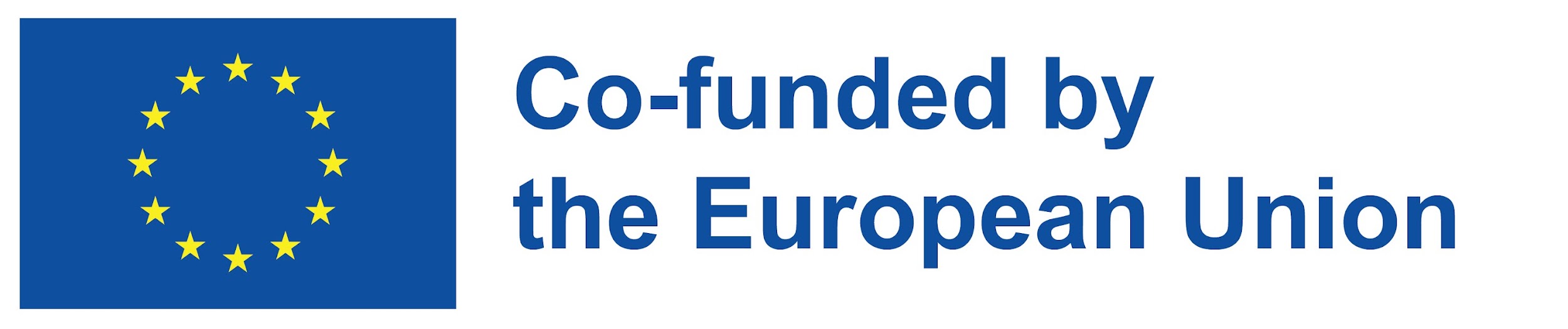 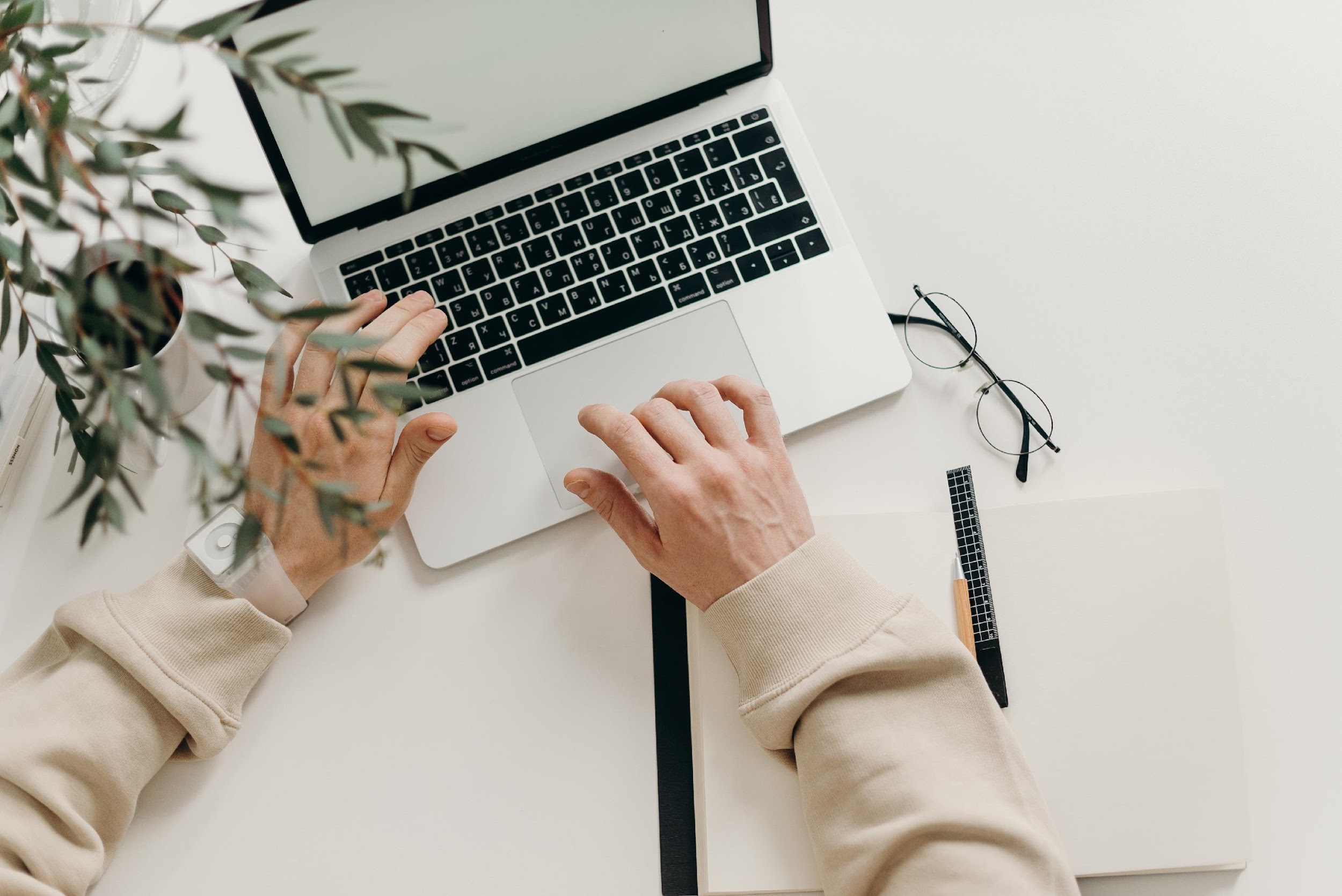 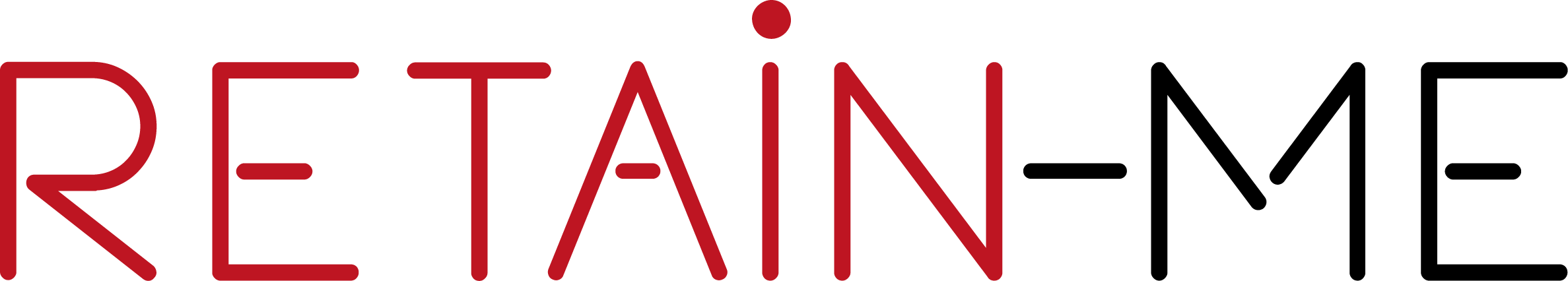 ACTIVIDADE 3
Decisões significativas e benéficas de digitização na nossa vida profissional
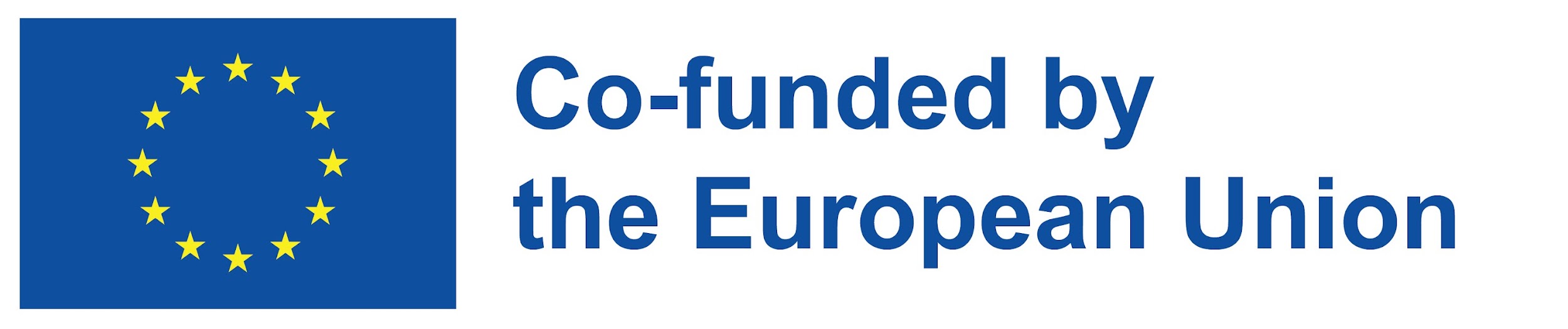 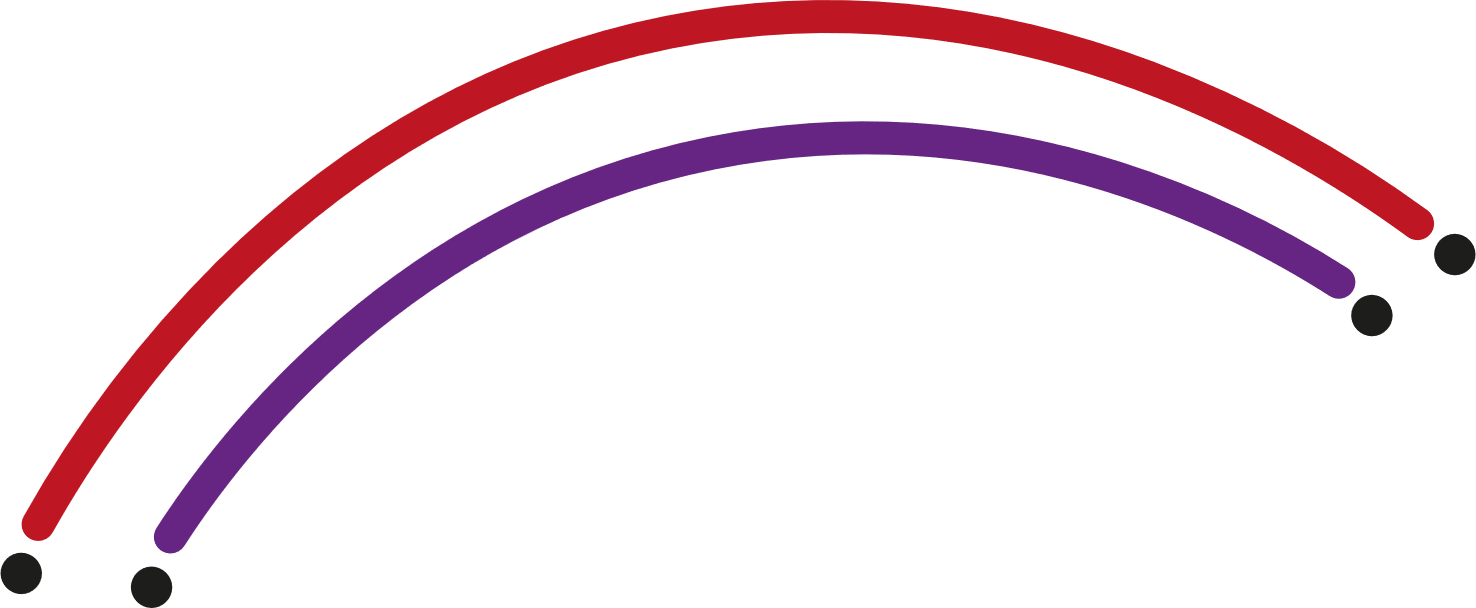 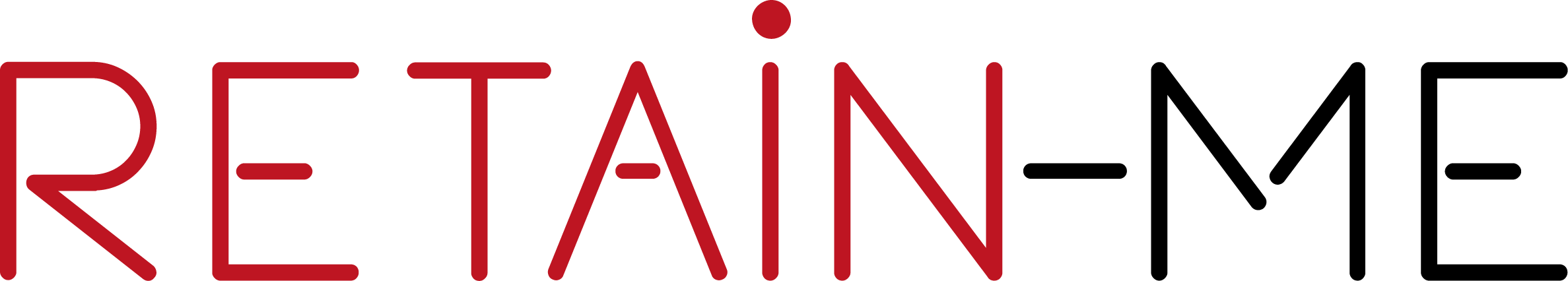 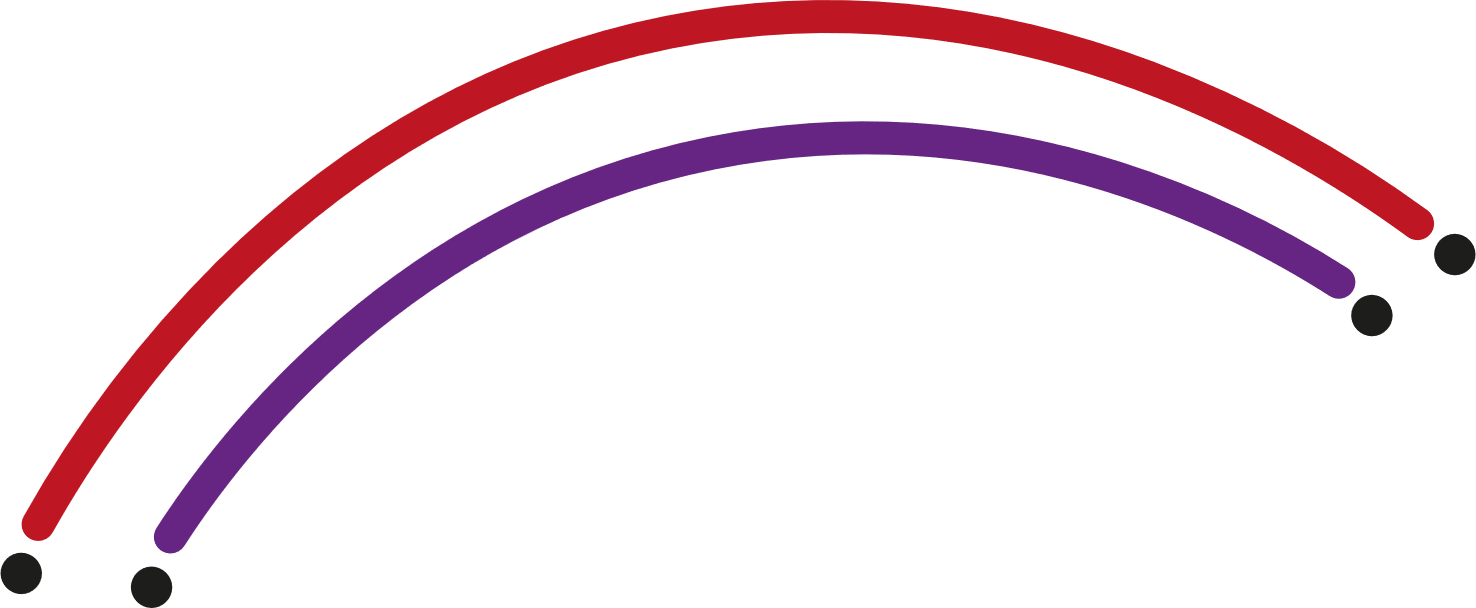 Decisões significativas e benéficas de digitização na nossa vida profissional

Consegue citar três decisões significativas e benéficas em relação ao digital? 
na nossa vida profissional?
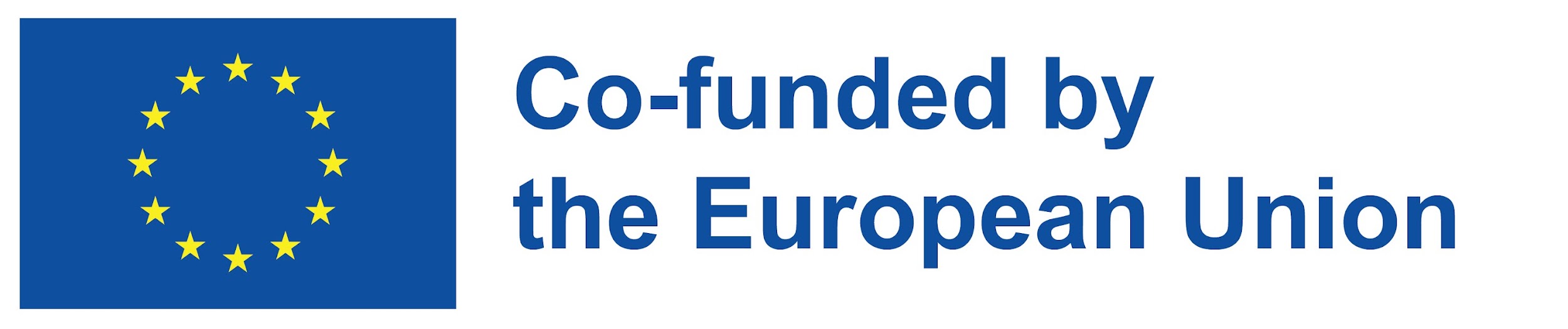 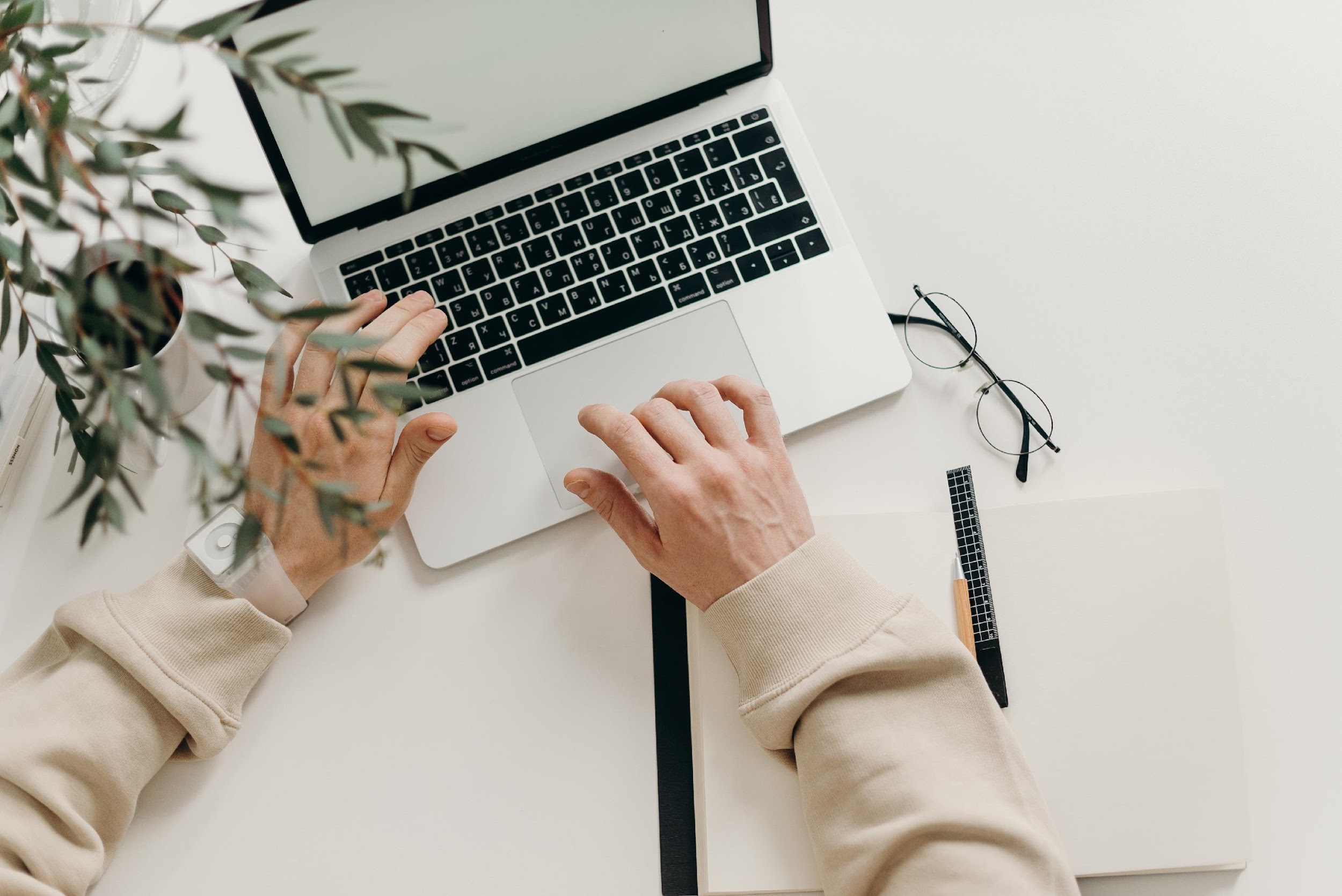 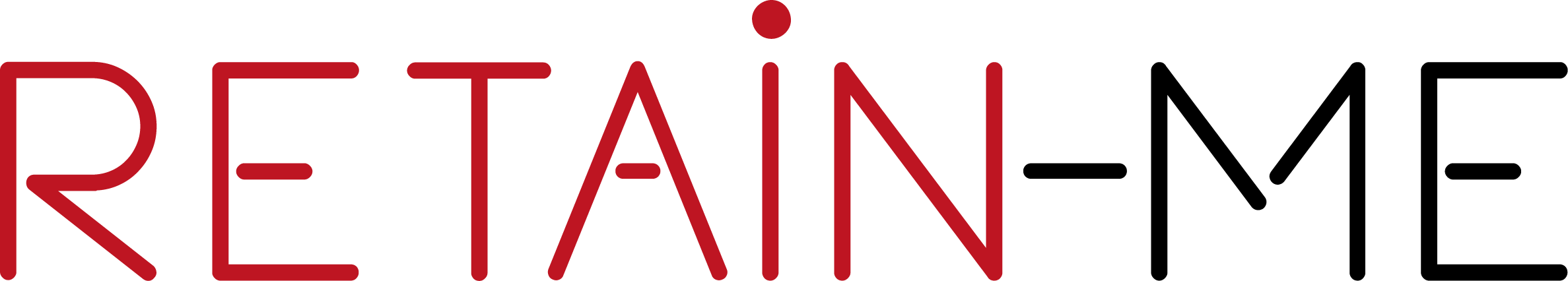 ACTIVIDADE 4
Decisões significativas e benéficas de digitização na nossa vida pessoal
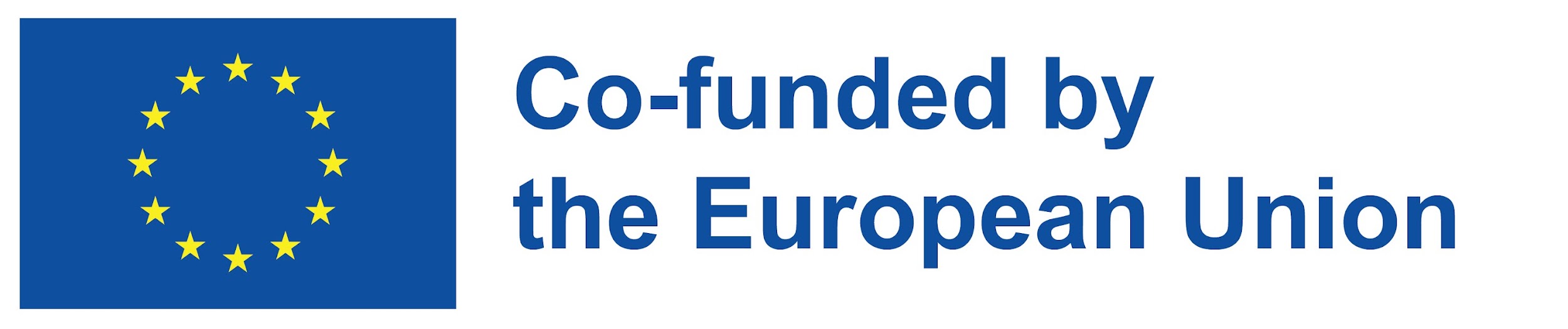 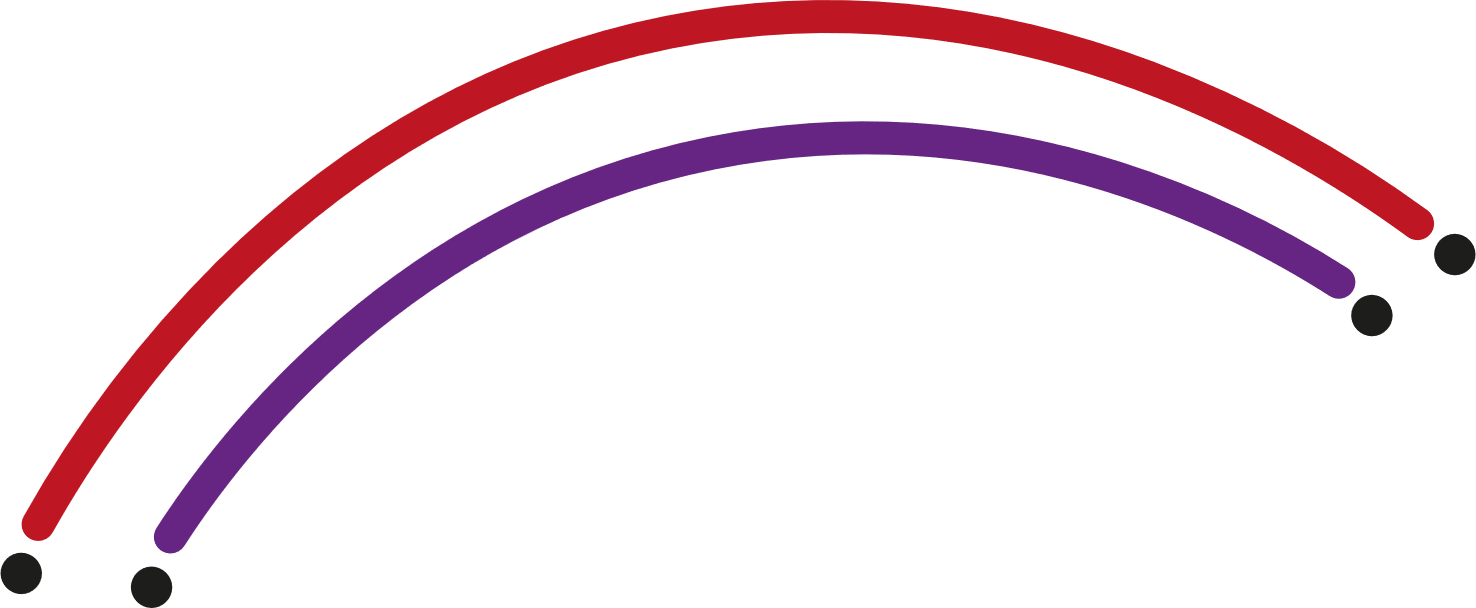 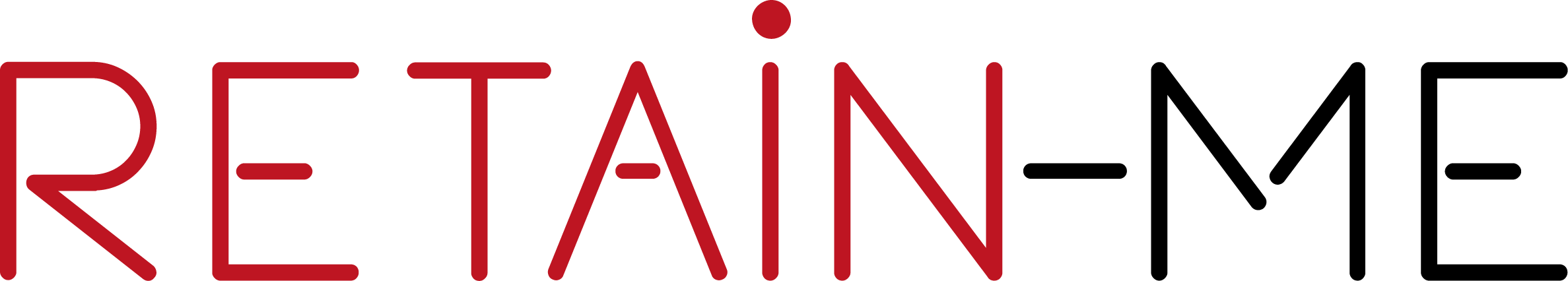 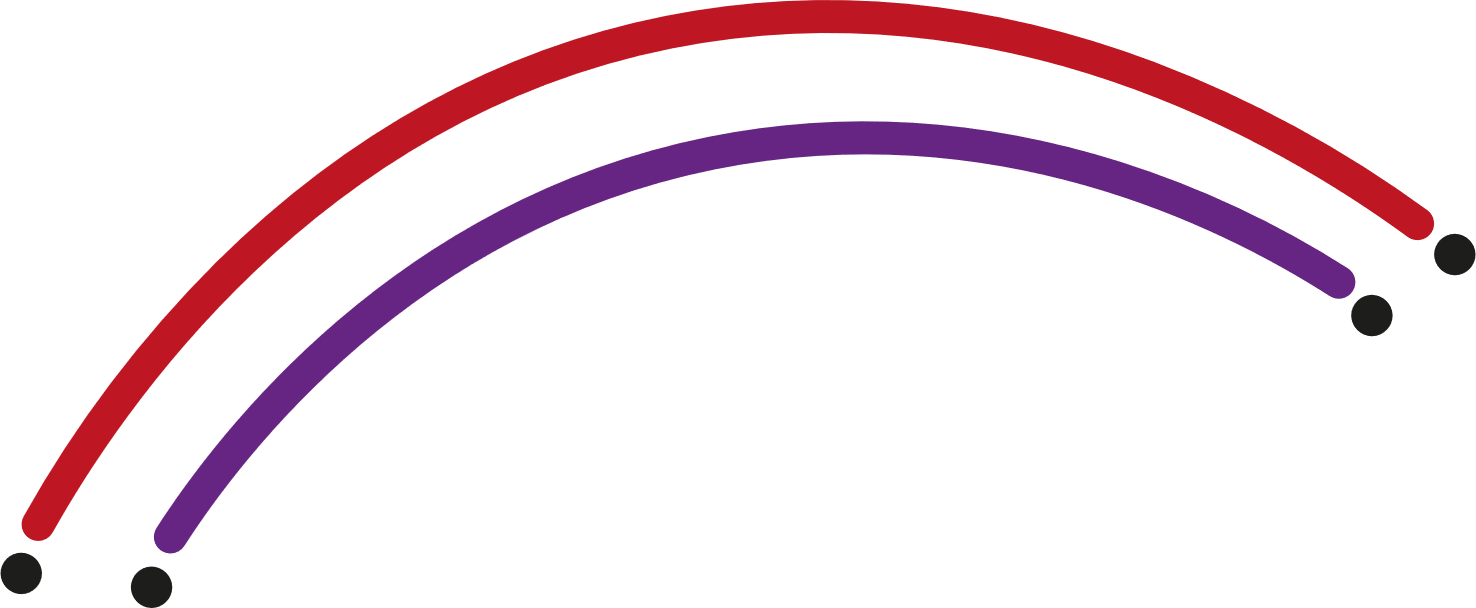 Decisões significativas e benéficas de digitização na nossa vida pessoal

Consegue citar três decisões significativas e benéficas relativamente ao ambiente digital nas nossas vidas pessoais?
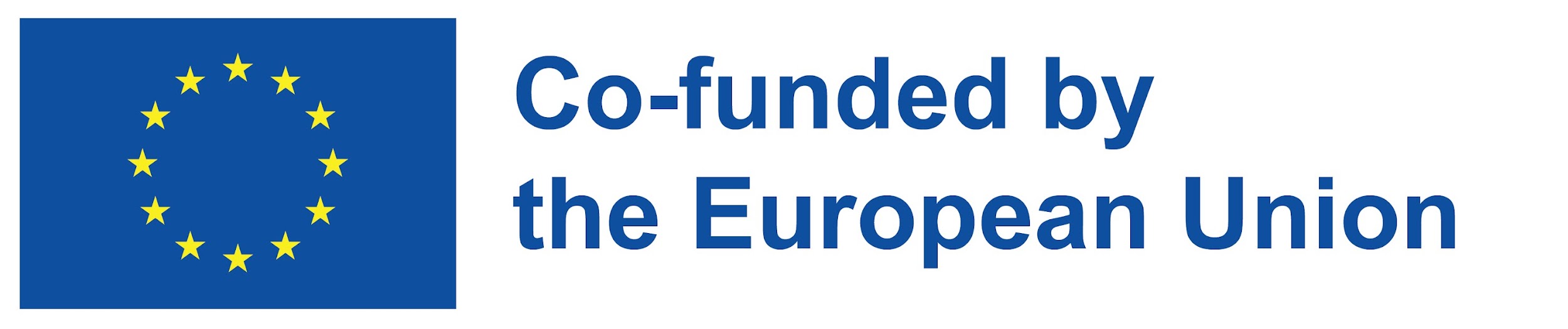 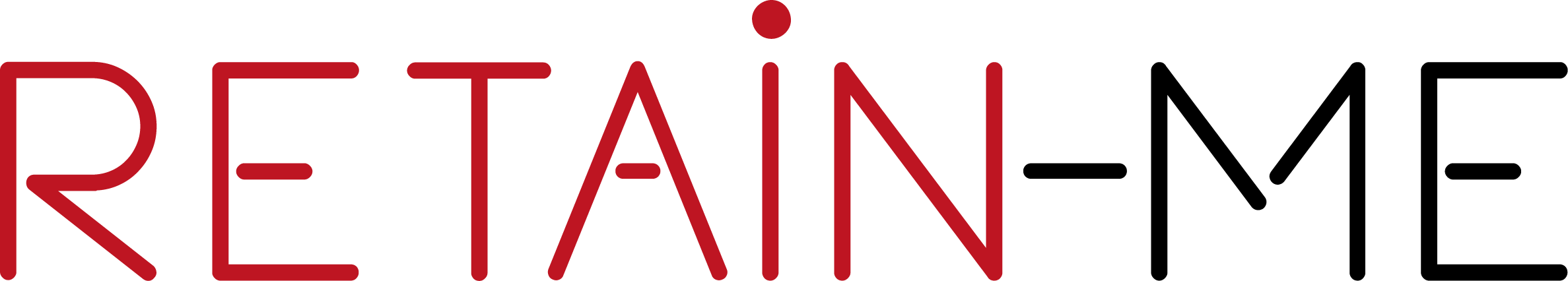 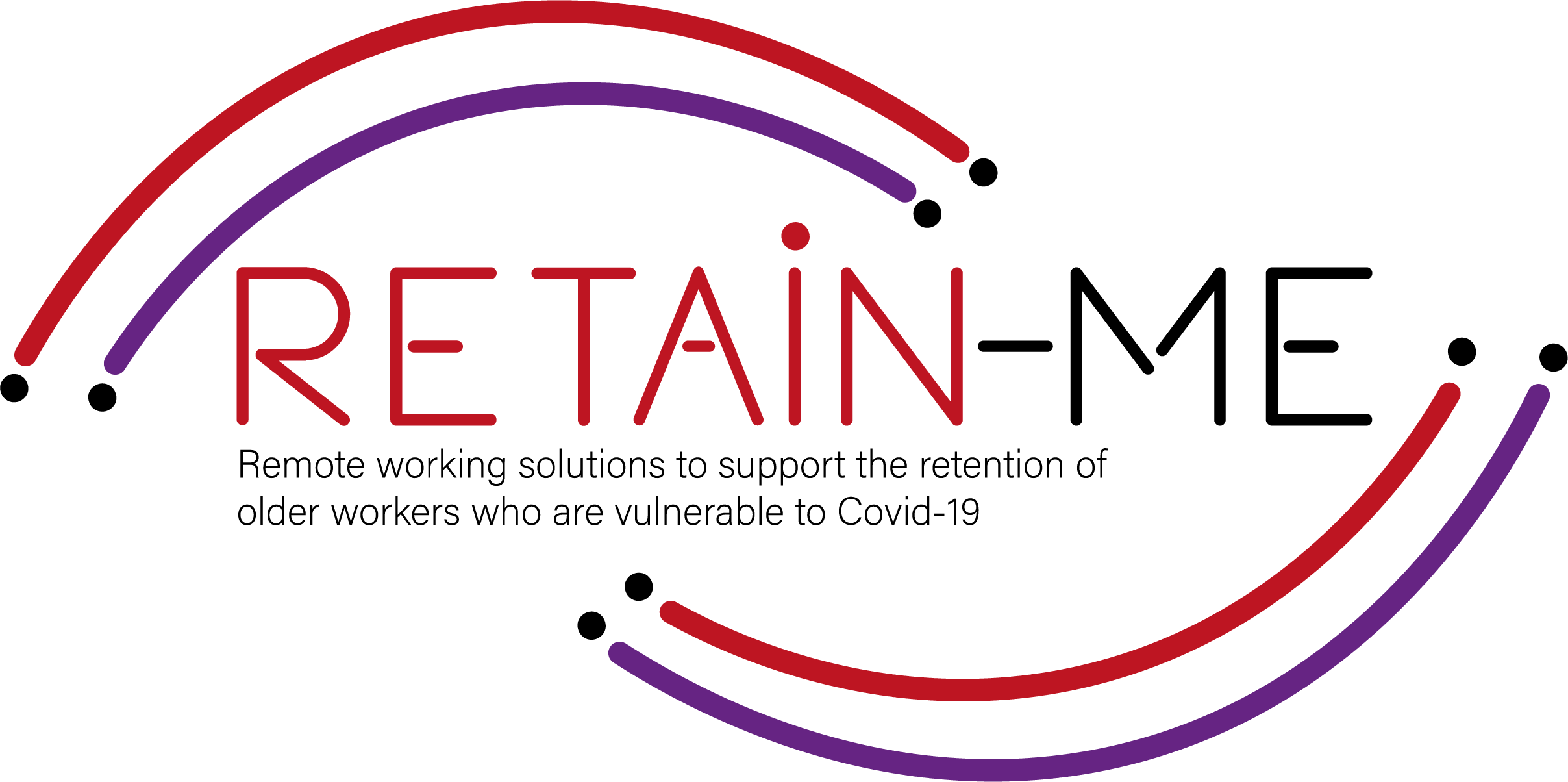 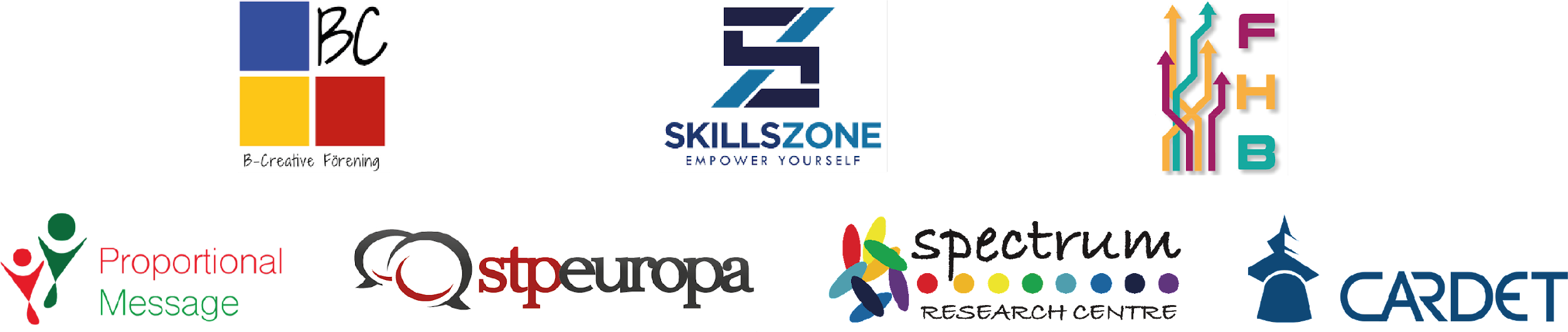 Financiado pela União Europeia. Os pontos de vista e as opiniões expressas são as do(s) autor(es) e não refletem necessariamente a posição da União Europeia ou da Agência de Execução Europeia da Educação e da Cultura (EACEA). Nem a União Europeia nem a EACEA podem ser tidos como responsáveis por essas opiniões.“
Número do Projeto: 2021-1-SE01-KA220-VET-000032922
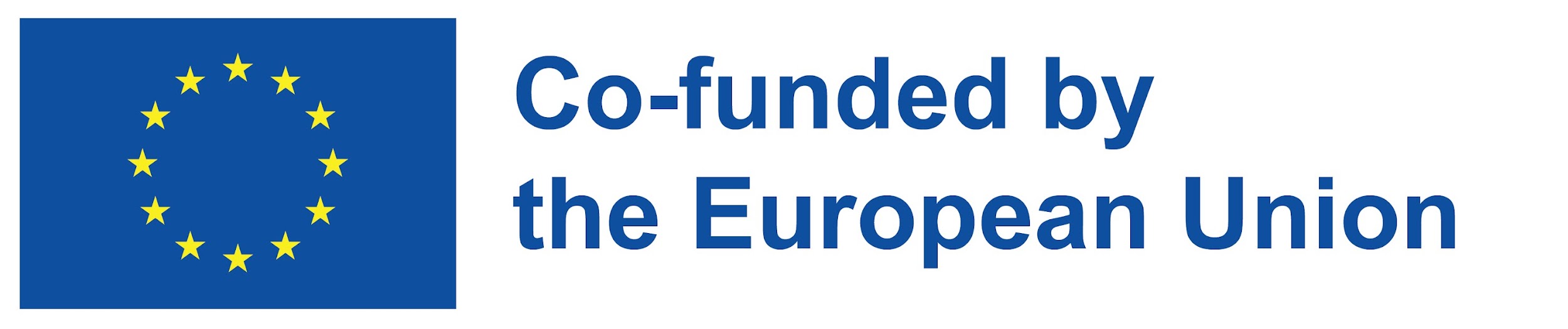